第二单元/经济发展与社会进步

第三课我国的经济发展

第一框坚持新发展理念
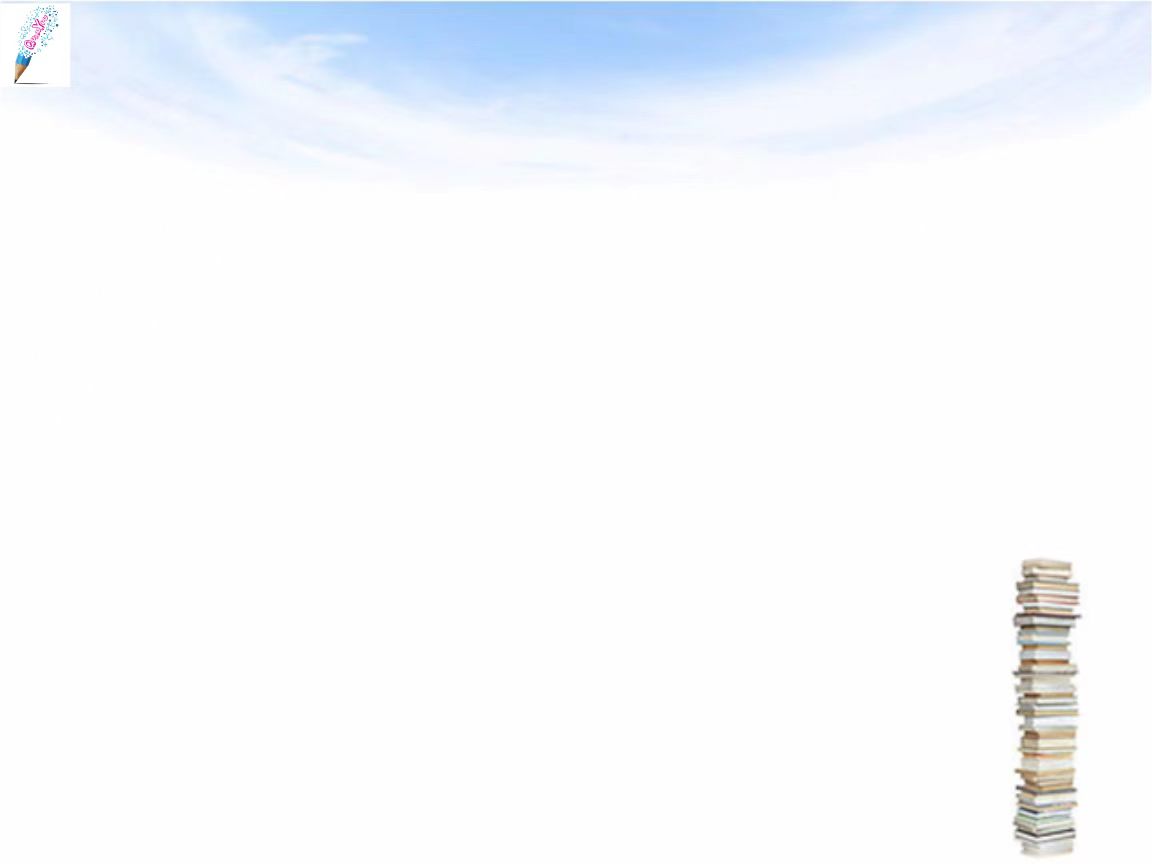 新课标解读

1.阐释以人民为中心的发展思想;

阐释创新、协调、绿色、开放、共享的新发展理念
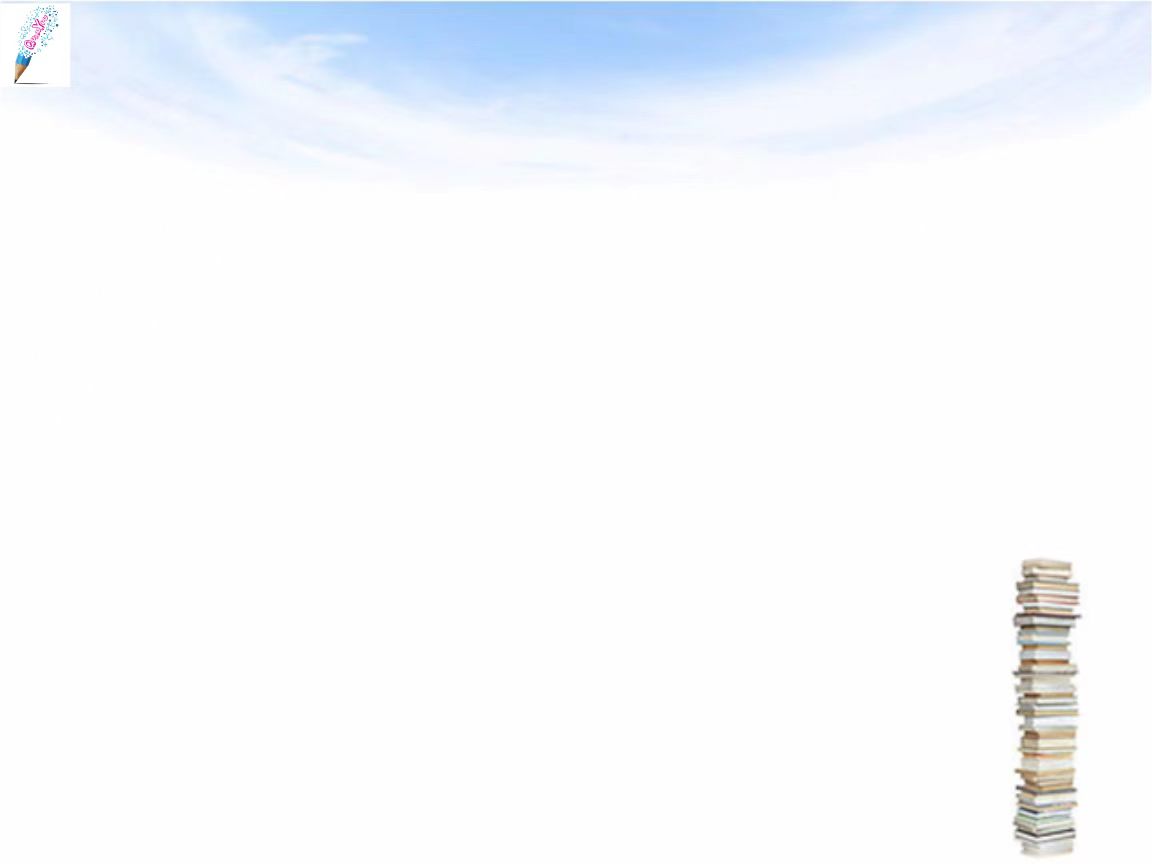 新素养生成

1.通过学习,深刻领会坚持以人民为中心的发展思想是新时

代坚持和发展中国特色社会主义的基本方略之一,新发展

理念是新时代我国经济发展的指挥棒,从而增强对新时代

中国特色社会主义思想的政治认同

2.培养学生用全面的观点理解新发展理念的基本内涵,正确

认识其重要性,增强学生的科学精神

3.通过积极参与对以人民为中心的发展思想和新发展理念为

议题的探究实践活动,提高学生公共参与意识和能力。
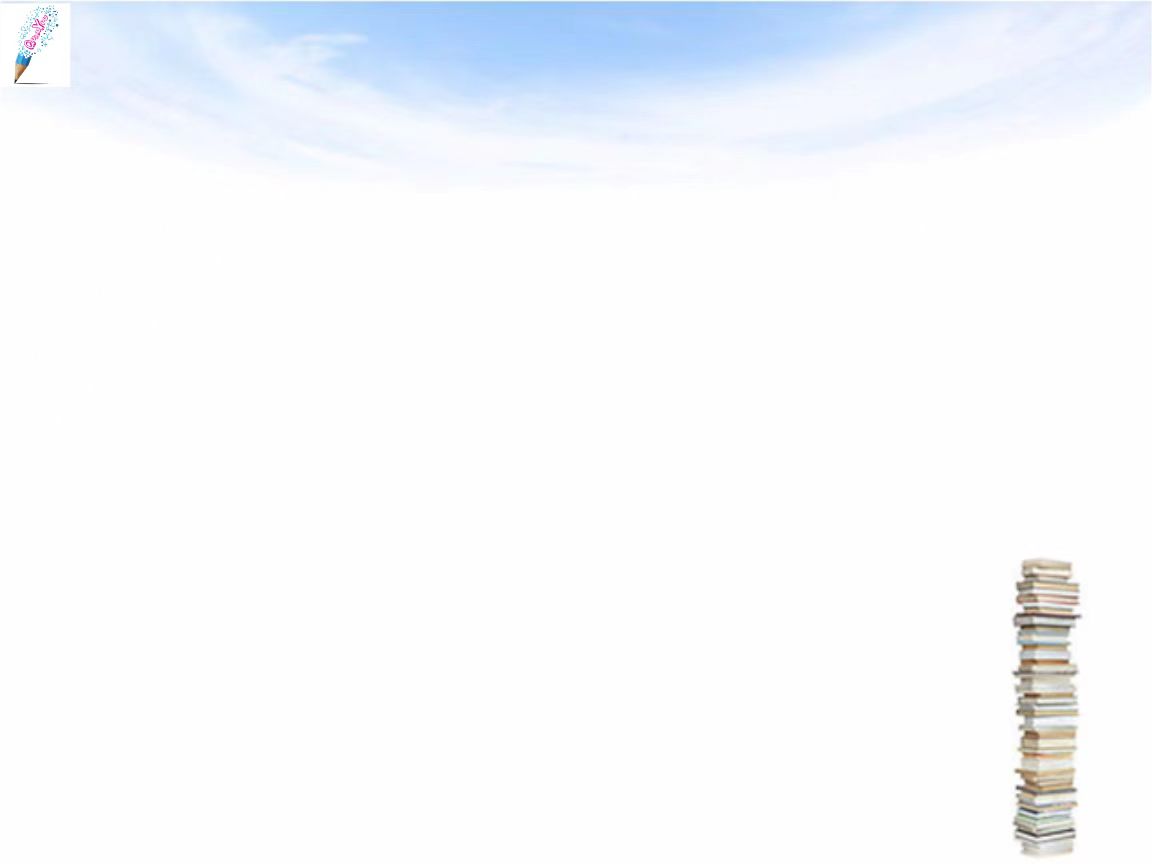 题课梨1新教材—简洁但不简单(自学区)

、以人民为中心的发展思想

[主千知识简洁梳理]

1.含义:把实现人民幸福作为发展的目的和归宿。

2.要求

(1)发展为了人民:要从人民群众的根本利益出发谋发展、促

发展,不断满足人民对美好生活的需要,努力促进人的全面发展

(2发展依靠人民:要把人民作为发展的力量源泉,充分尊

重人民主体地位和人民群众的首创精神,不断从人民群众中汲

取智慧和力量,依靠人民创造历史伟业。
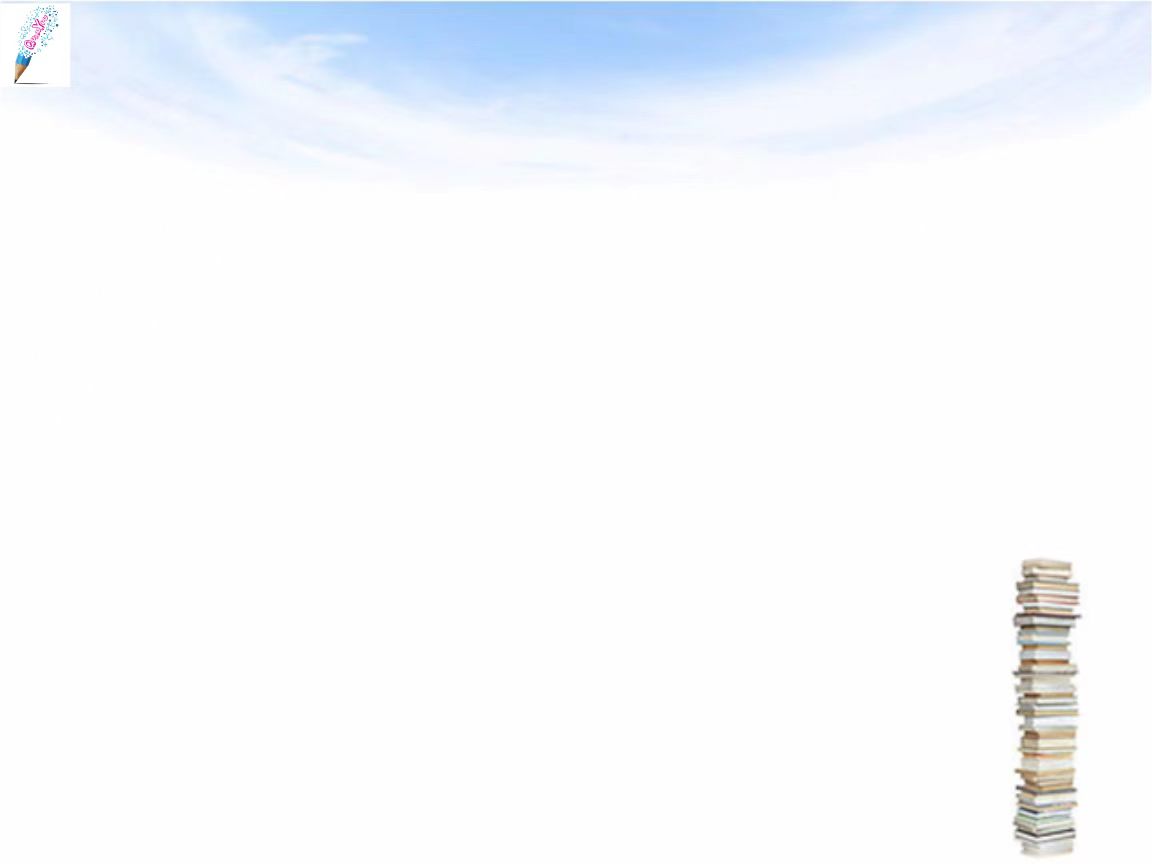 (3)发展成果由人民共享:要使发展成果惠及全体人民

逐步实现共同富裕。

3.作用

(1)反映了坚持人民主体地位的内在要求。

(2)彰显了人民至上的价值取向。

(3)确立了新发展理念必须始终坚持的基本原则
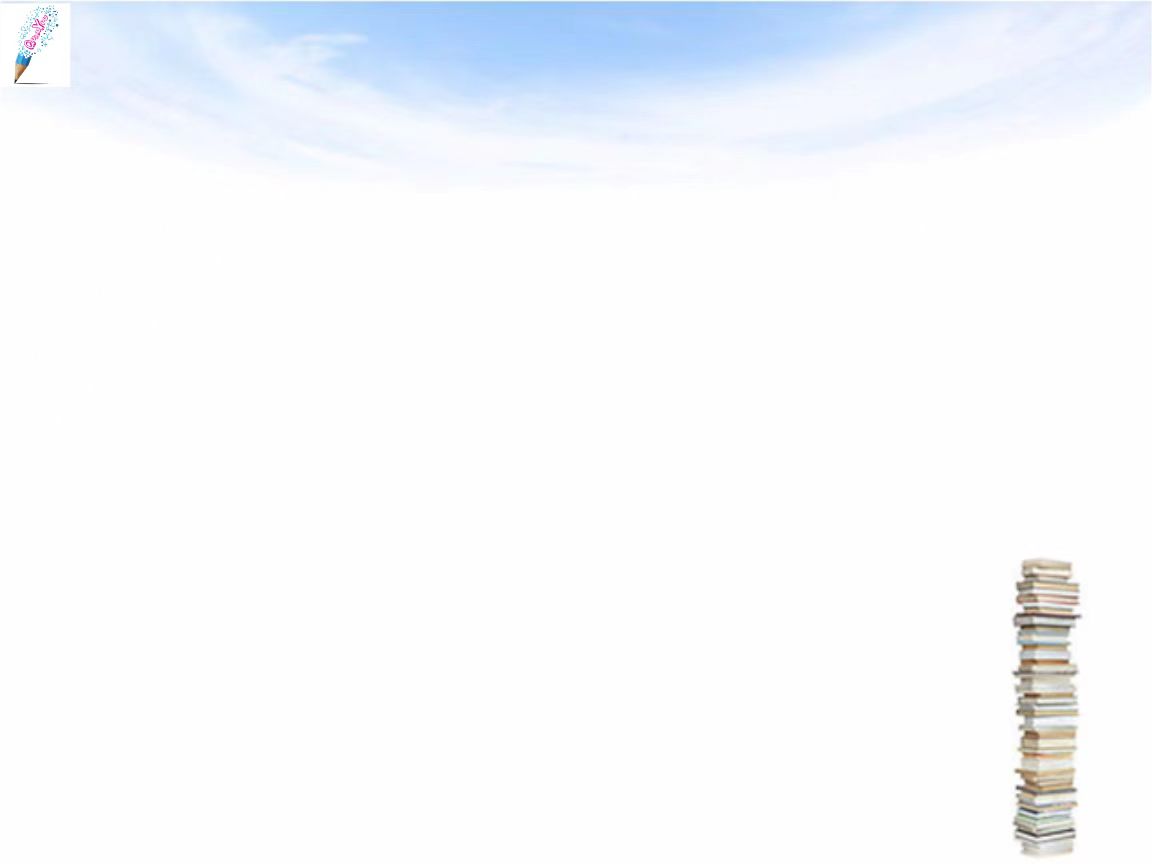 [相关知识挖掘补充

教材P34的“相关链接

辨清经济增长和经济发展

经济增长表现为一个国家或地区人均产出水平的持续增

加,是经济发展的基础,但单纯的经济增长并不等于经济发展

经济发展不仅包括经济增长,而且包括经济结构优化、经济效

益提高、生态环境良好、人民生活水平提高等。
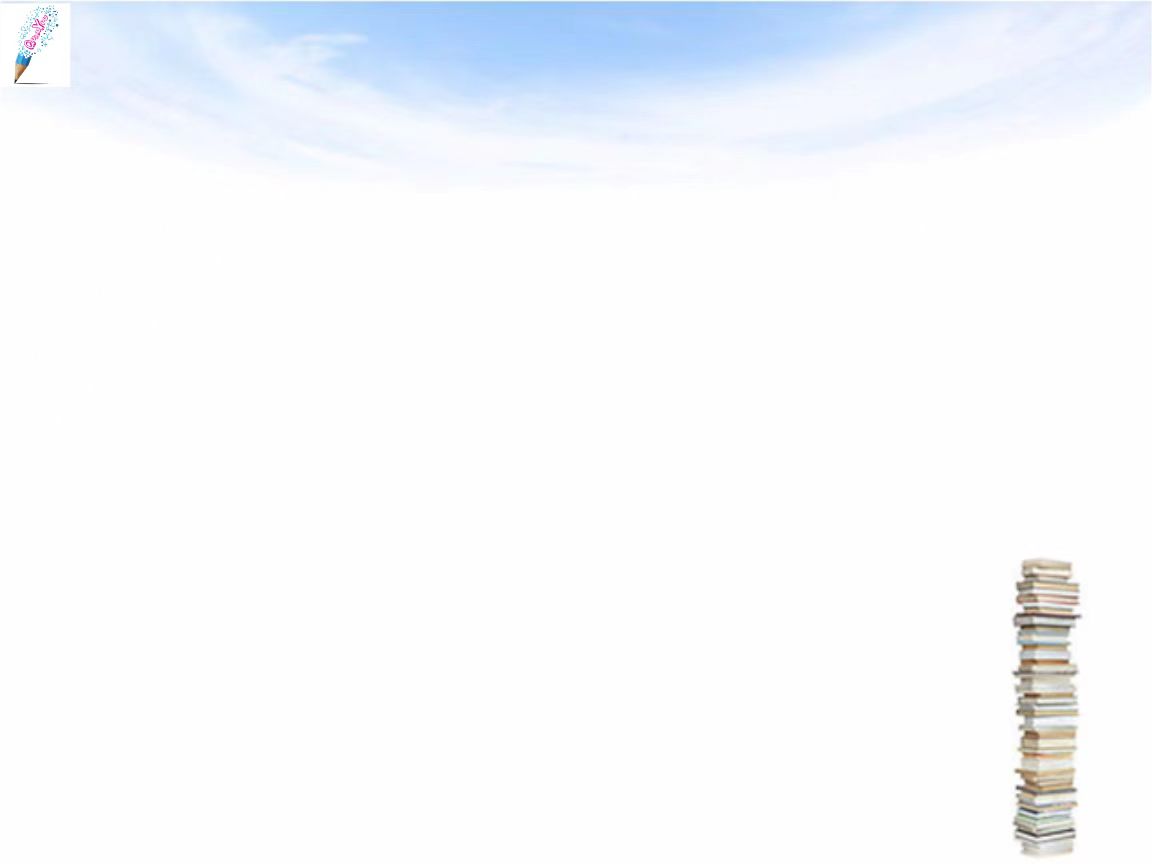 、贯彻新发展理念

主干知识简洁梳理]

1.原因

1理念是行动的先导,一定的发展实践是由一定的发展

理念来引领的。新时代需要新发展理念

(2)要着力解决发展不平衡不充分问题,破解发展难题,

增强发展动力,厚植发展优势,更好满足人民在经济、政治、

文化、社会、生态等方面日益增长的美好生活需要,必须牢固

树立并切实贯彻创新、协调、绿色、开放、共享的发展理念。
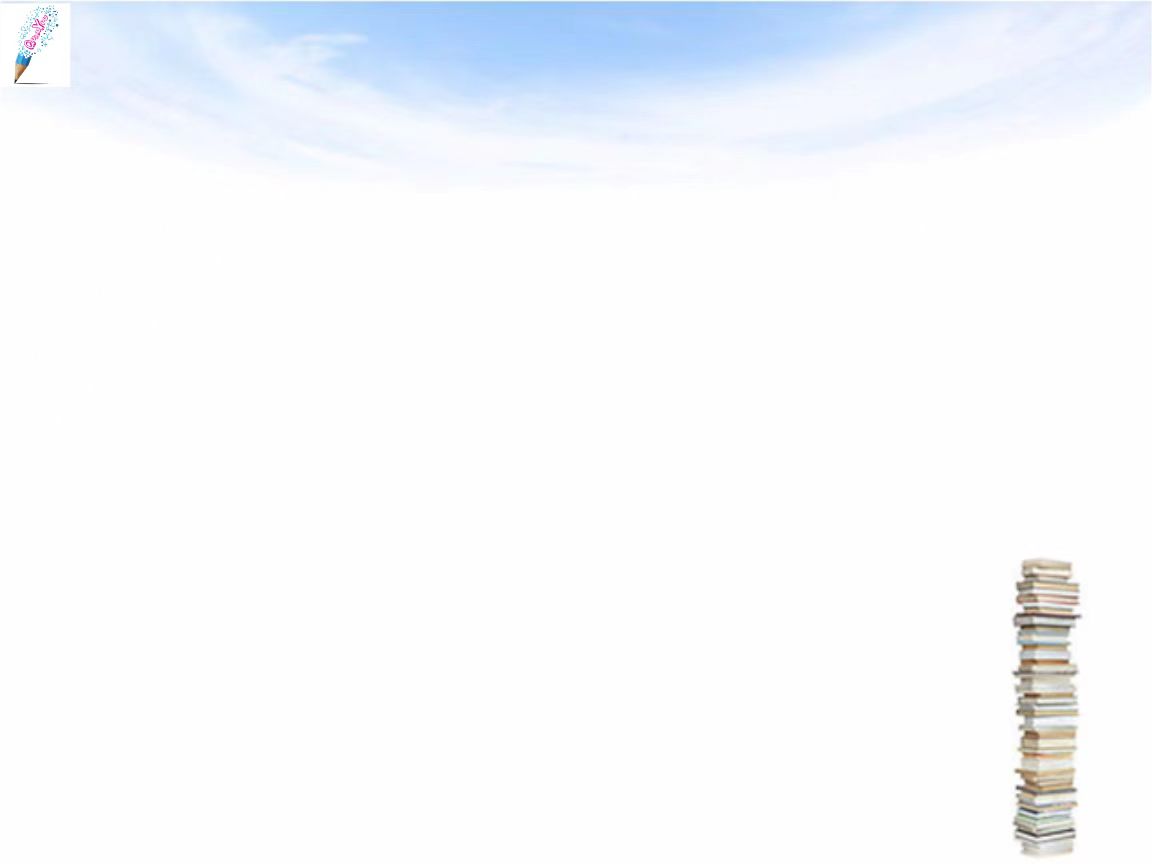 2.内涵

内注重解决

容的问题

原因

要求

发展动力决定要把创新摆在国家发展全局的

创

发展速度、效核心位置,不断推进理论创新

新|发展动力能、可持续制度创新科技创化

发问题性,创新是创新等各方面创新,让创新贯

展

引领发展的穿党和国家一切工作,让创新

第一动力在全社会蔚然成风

势是

要正确处理发展中的重大关系

协

发展

发

重点促进城乡协擄发展,

调不平衡展的内在要求

促进经济调发展,促进

发问题|是发展平衡和

新型工业化_信息化、

展

不平衡的统

城镇化、农业现代化同步发

展,不断增强发展的整体性
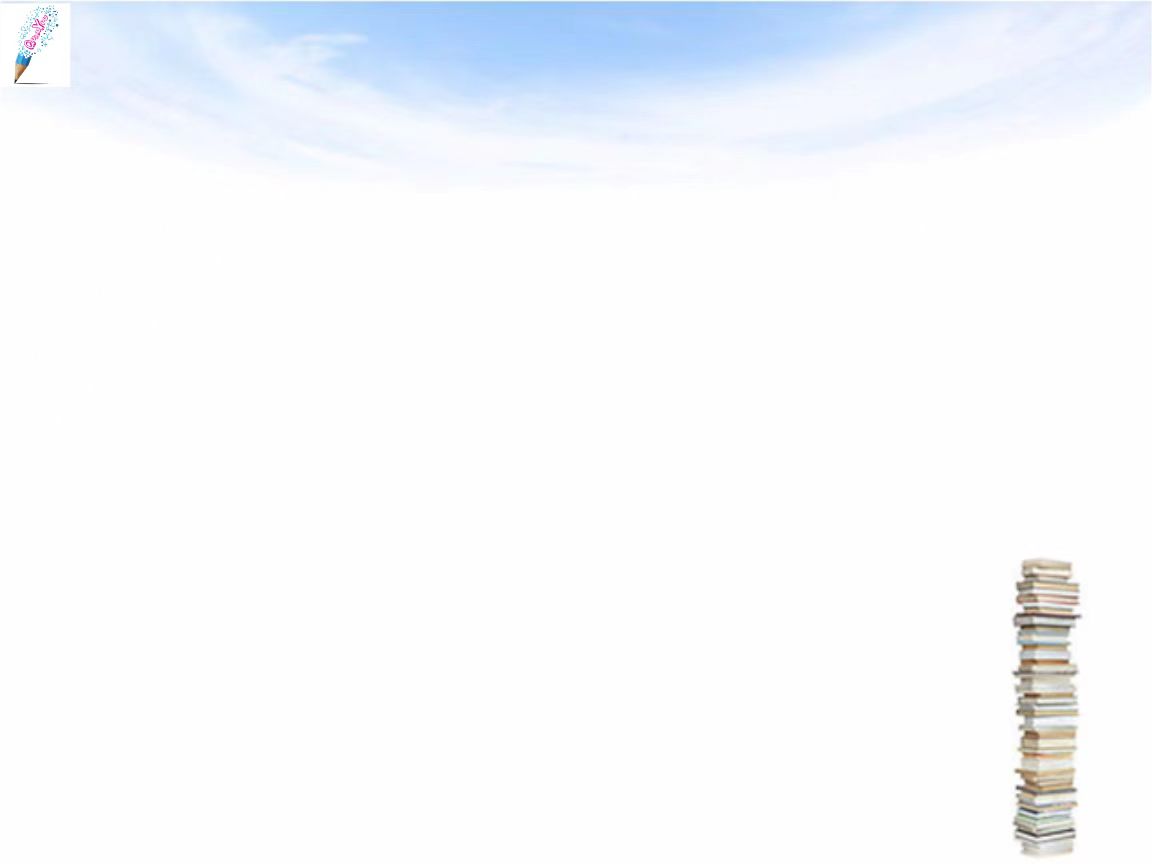 注重解决

内容

原因

要求

的问题

要坚持节约资源和保护环境

的基本国策,坚持可持续

绿色发展是

发展,坚定走生产发展

绿色人与永续发展的

生活富裕、生态良好的文

和谐共生

必要条件

明发展道路,形成节约资源

发展

共生问题

和人民对

和保护环境的空间格局、

美好生活追求

产业结构、生产方式、

的重要体现

生活方式_,建设人与自然

和谐共生的现代化
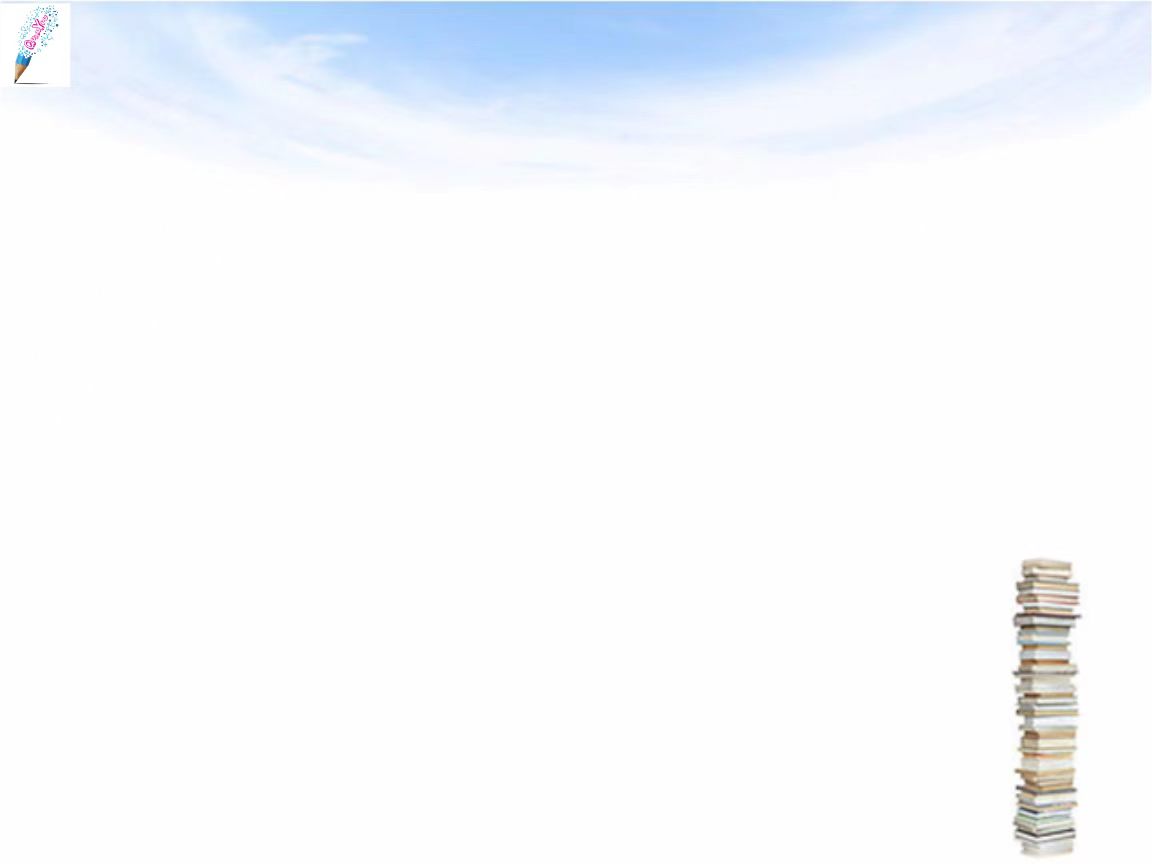 内容/注重解决

的问题

原因

要求

要顺应我国经济深度融

开放带来进步,封入世界经济的趋势,奉

开放发展闭必然落后,开放|行互利共的开放战略

发展问题是家繁菜发展的发展更高层次的开放型

经济,推动构建人类命

运共同体

广大人民群众共享要作出更有效的制度安

改革发展成果,排,坚持全民共享、全

共享社会是社会主义的本质面共享、共建共享、渐

发展/公平正义要求。共享发展是进共享,使全体人民有

问题我们党坚持全心全更多获得感、幸福感、

意为人民服务根本安全感,朝着共同富裕

宗旨的重要体现方向稳步前进
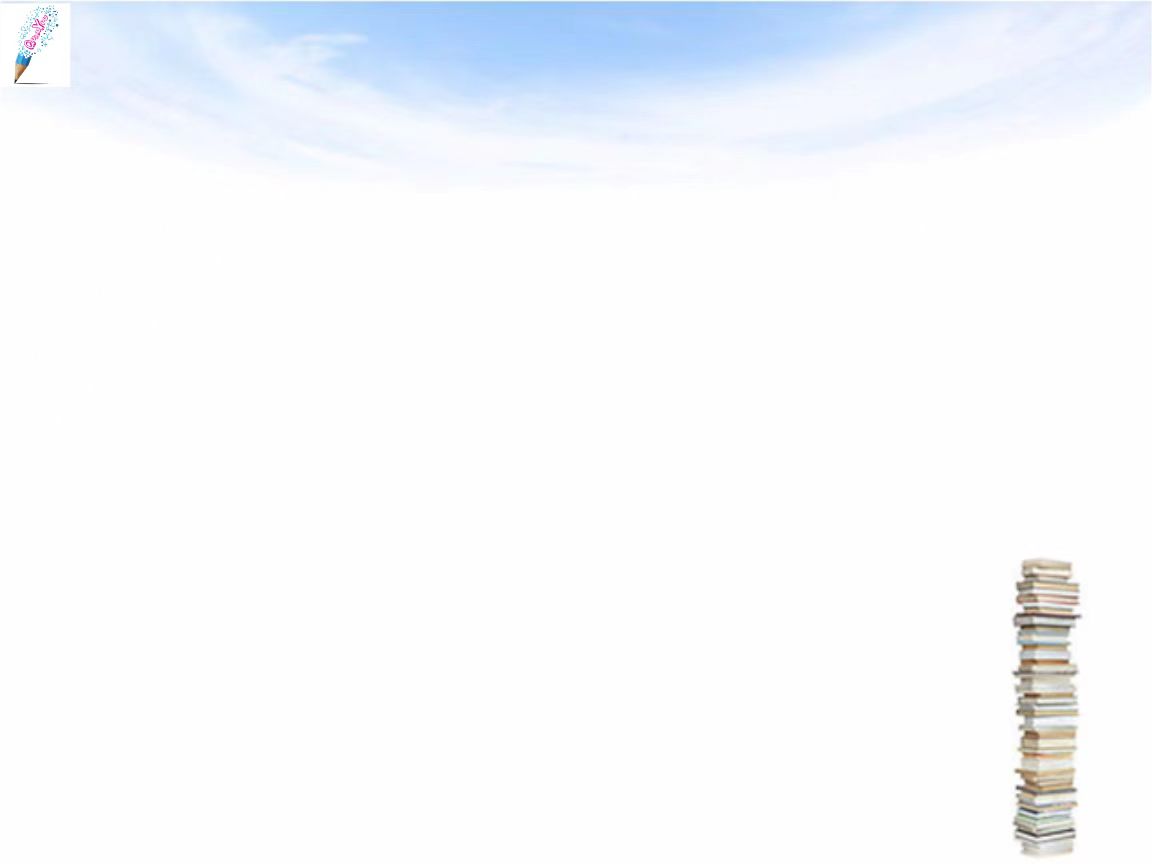 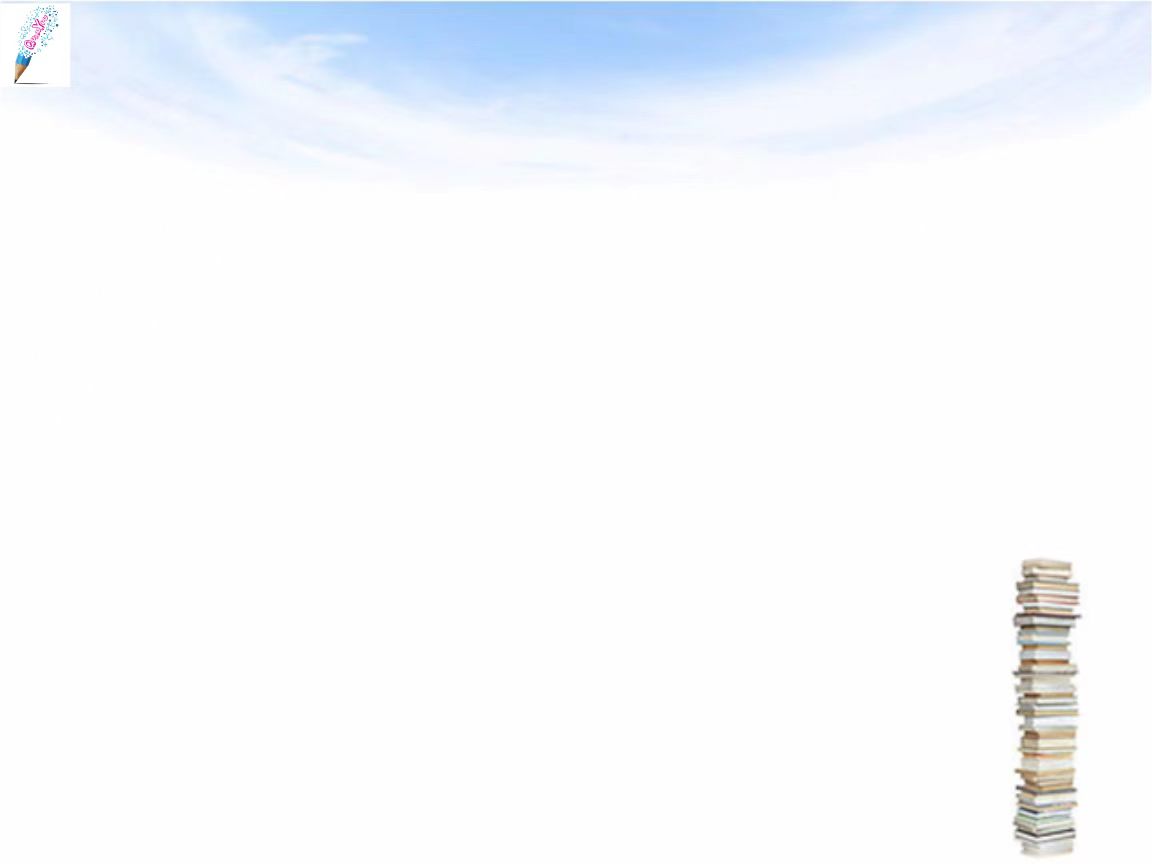 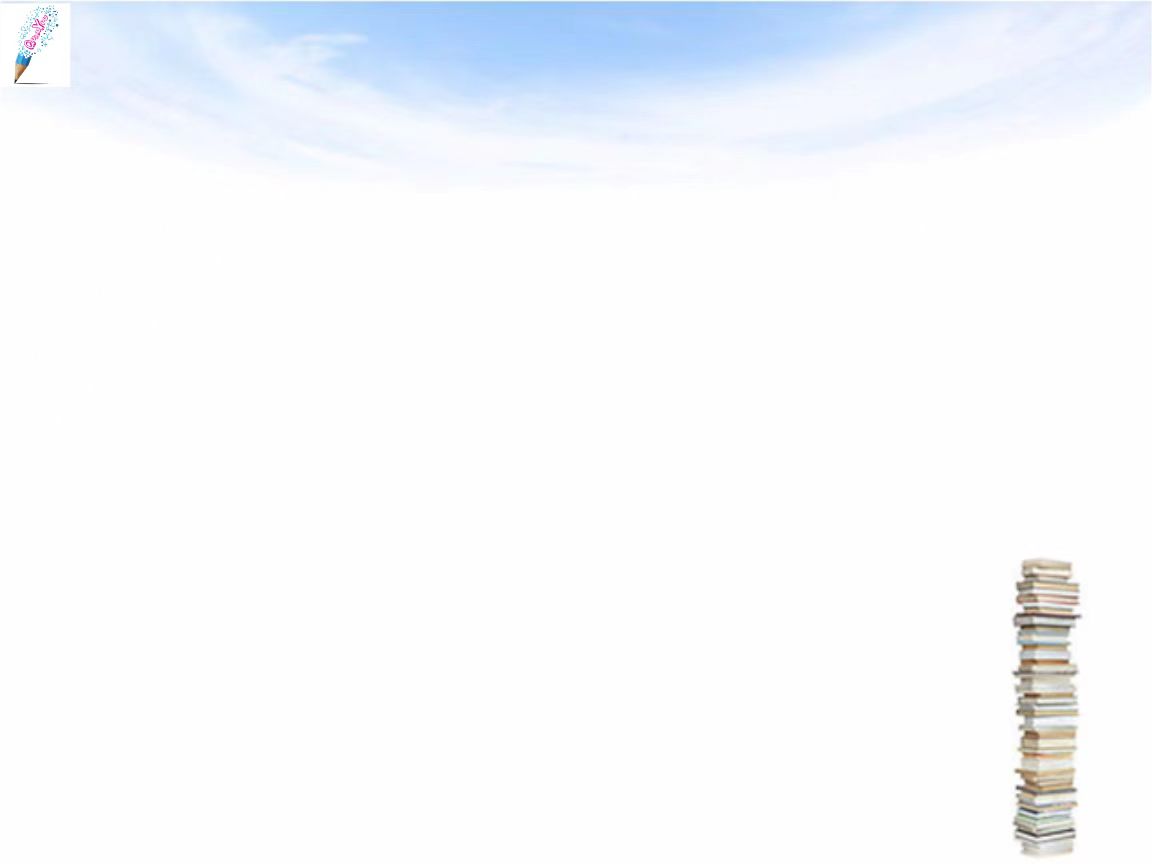 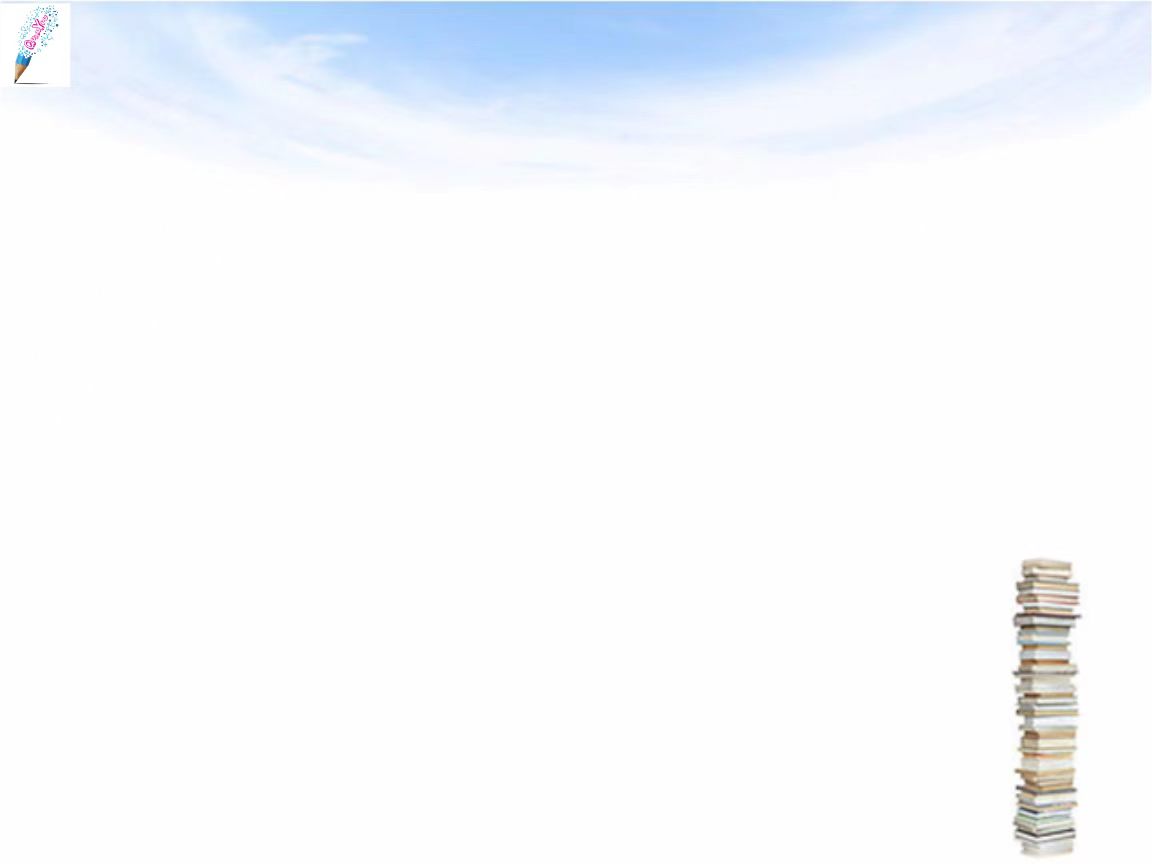 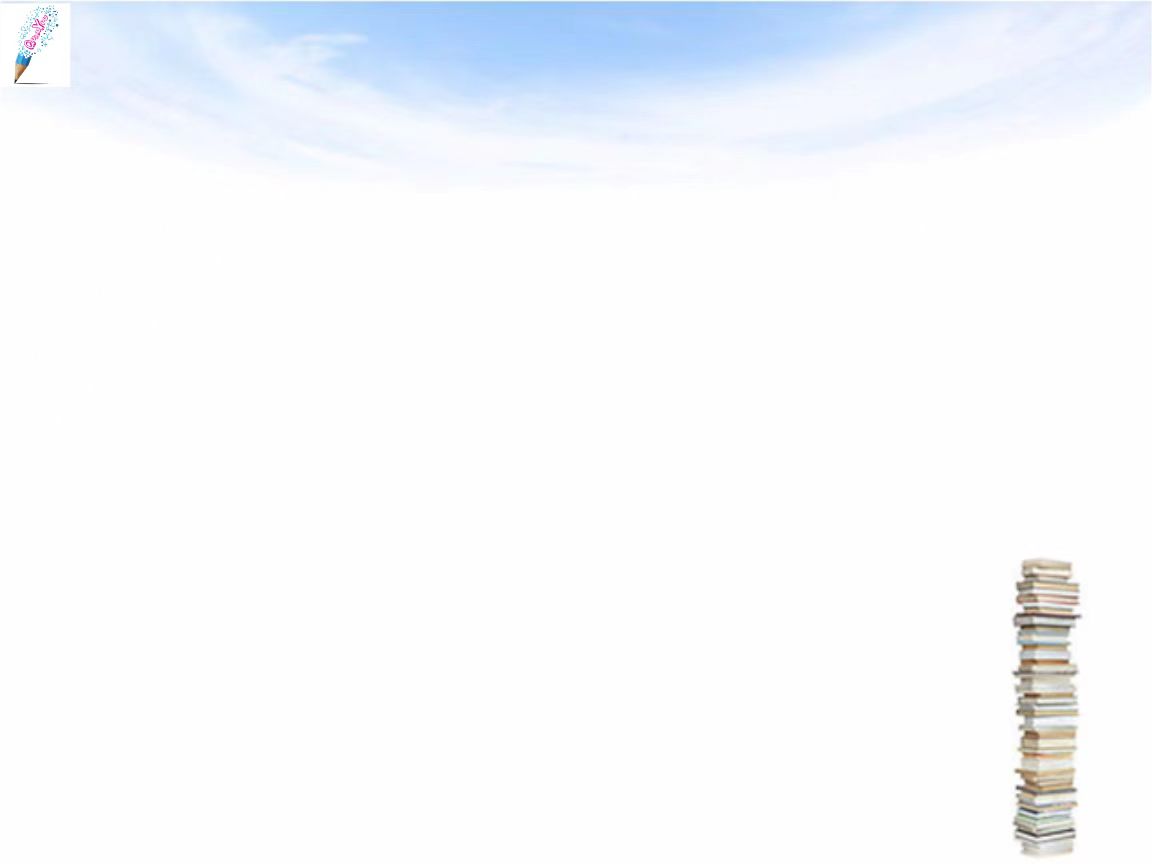 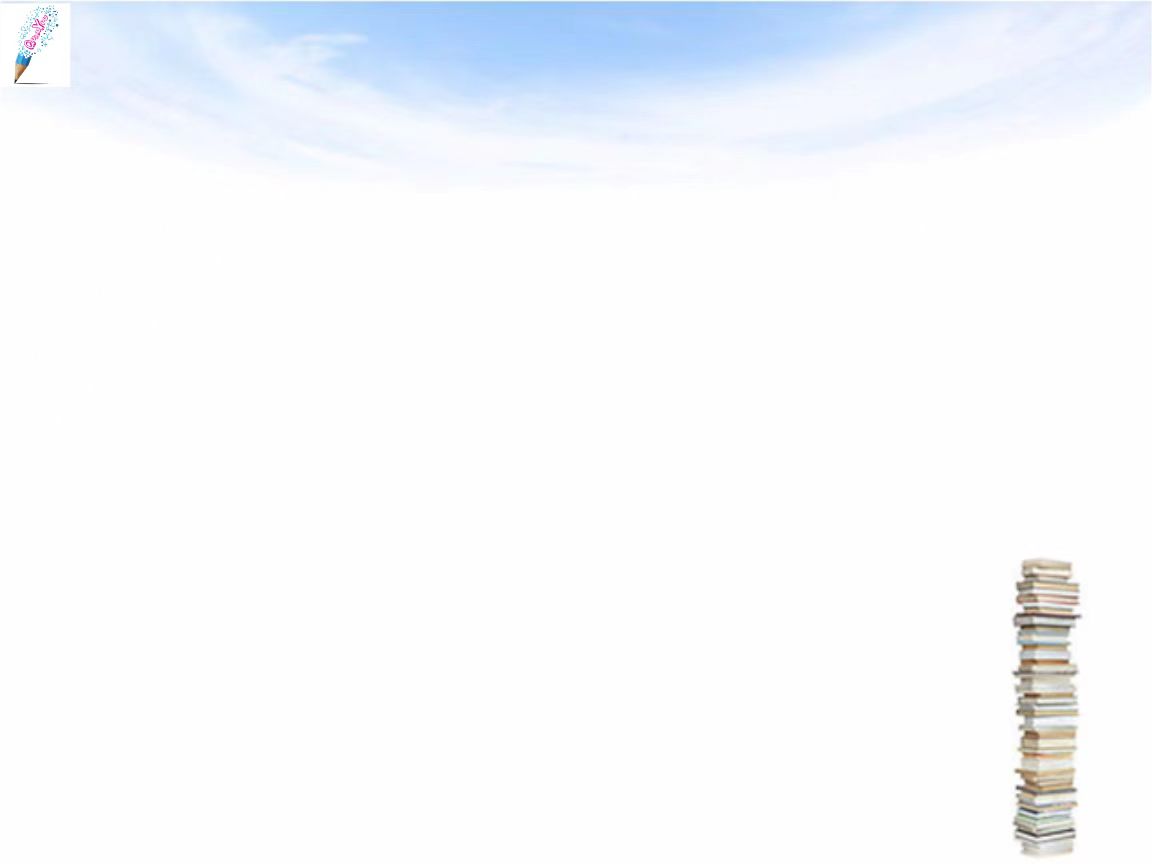 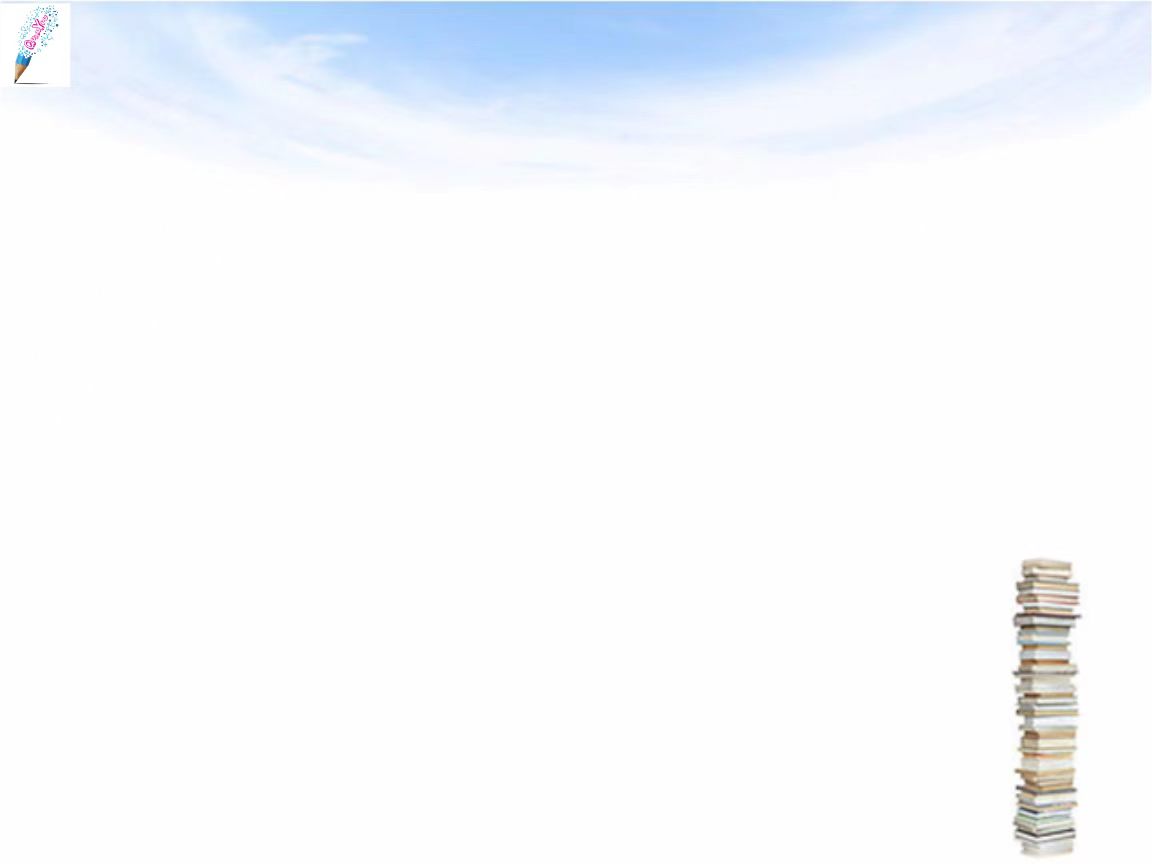 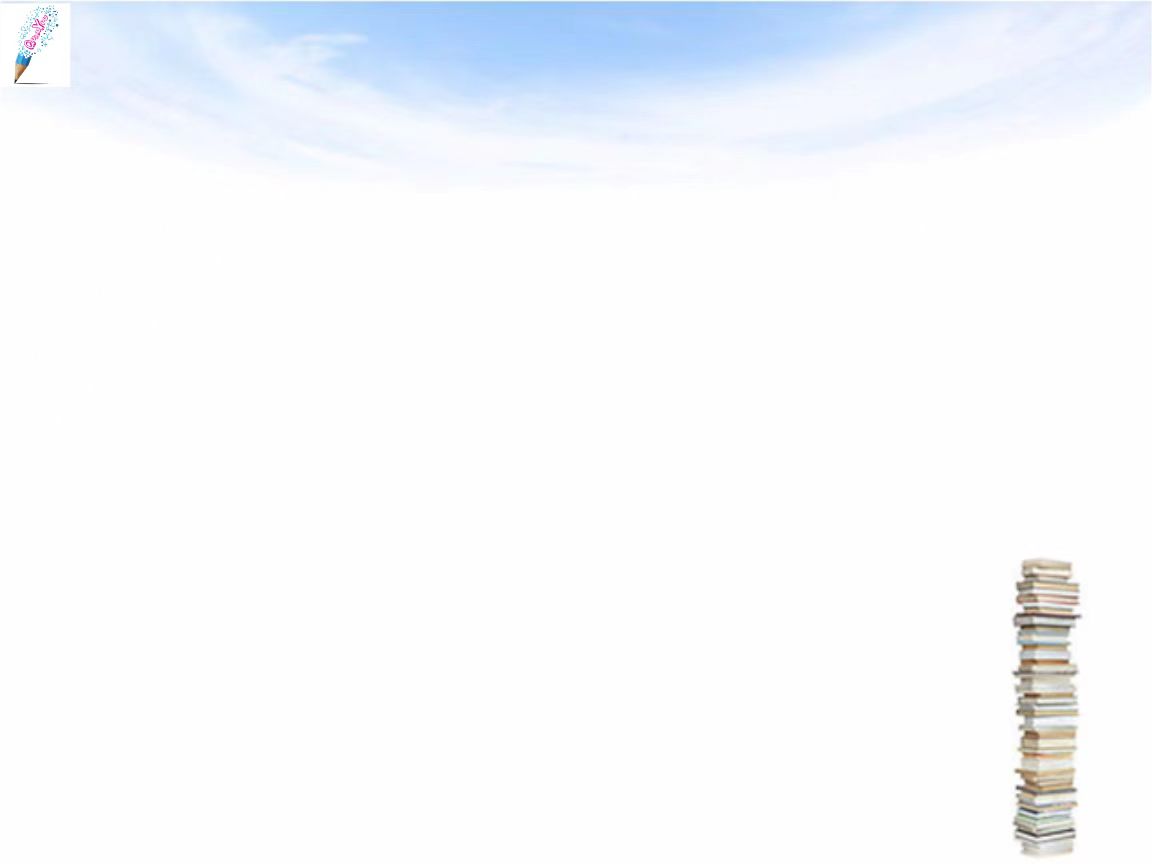 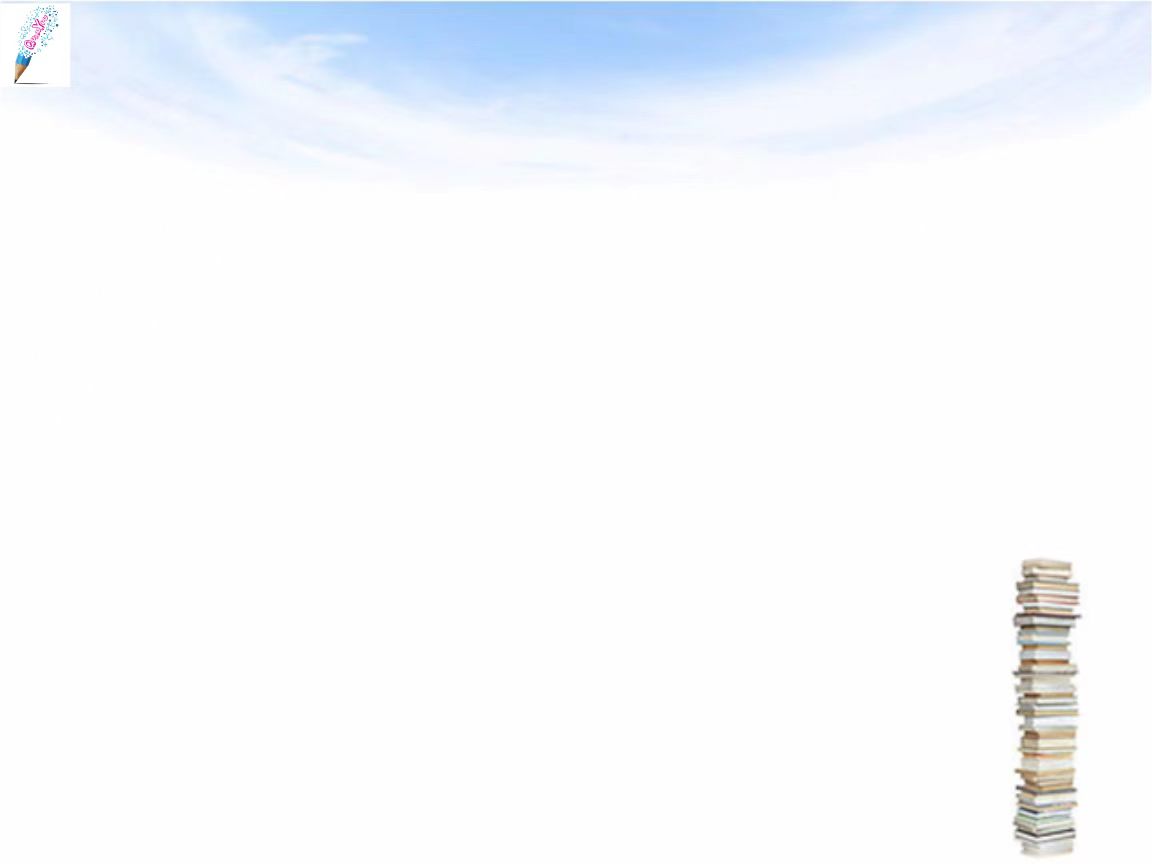 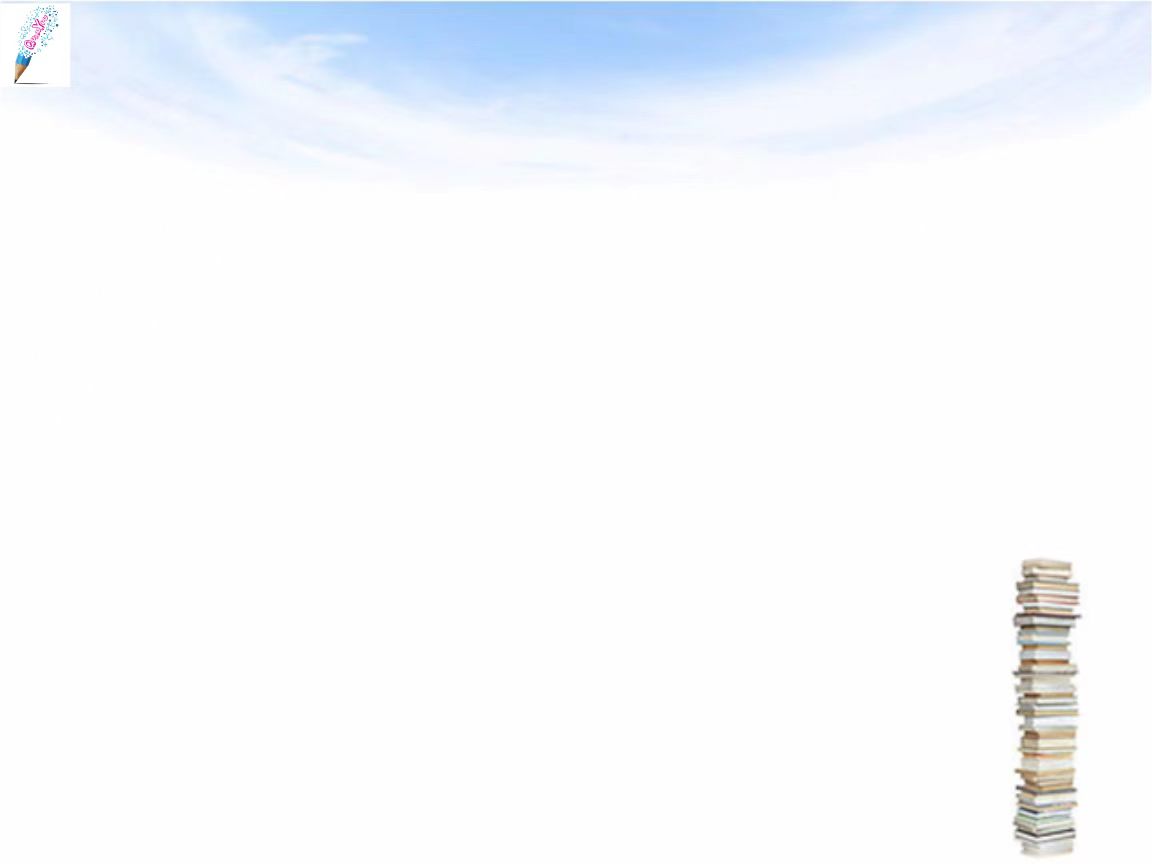 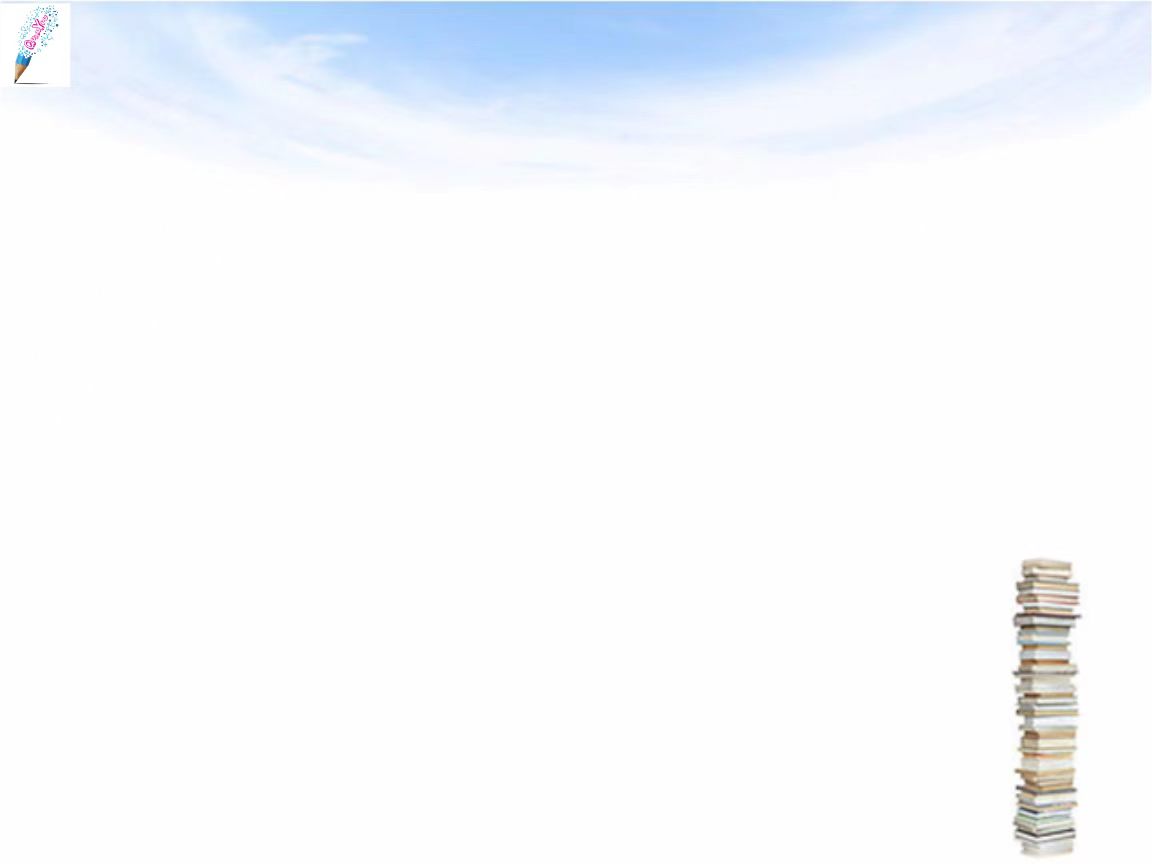 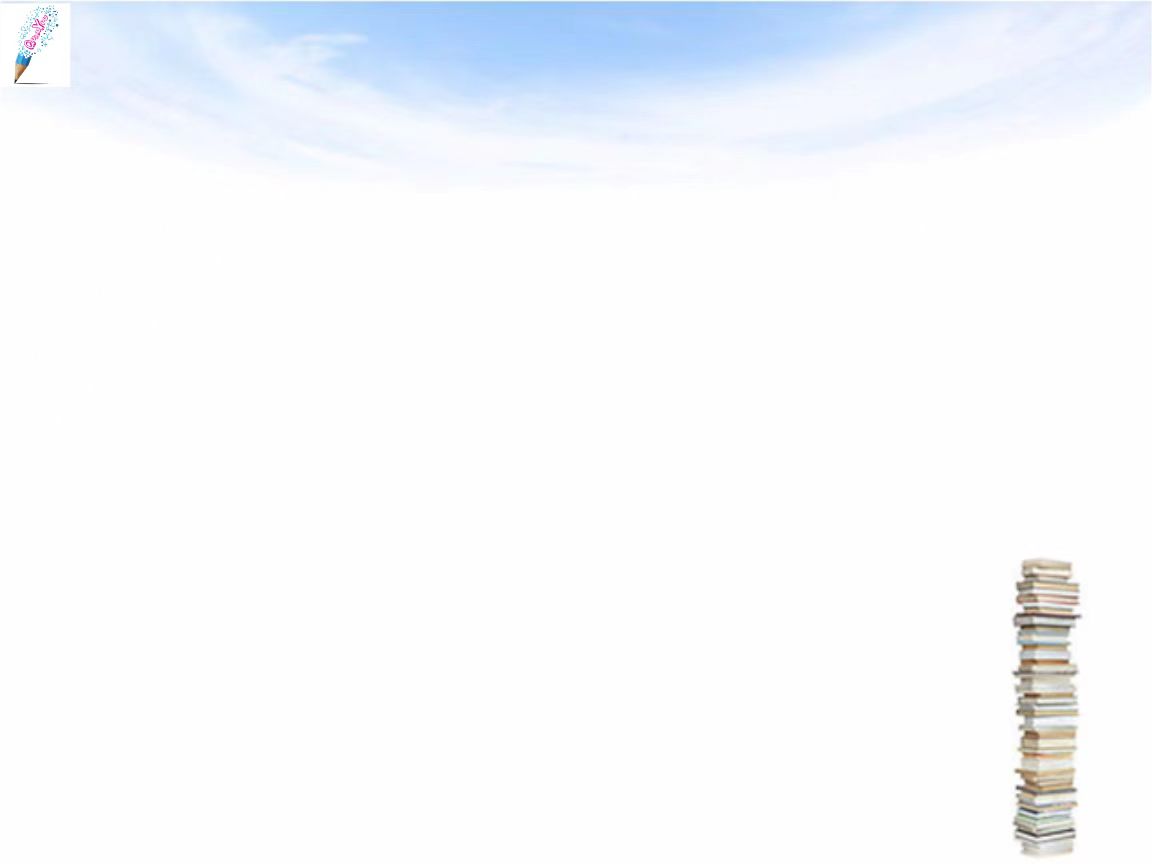 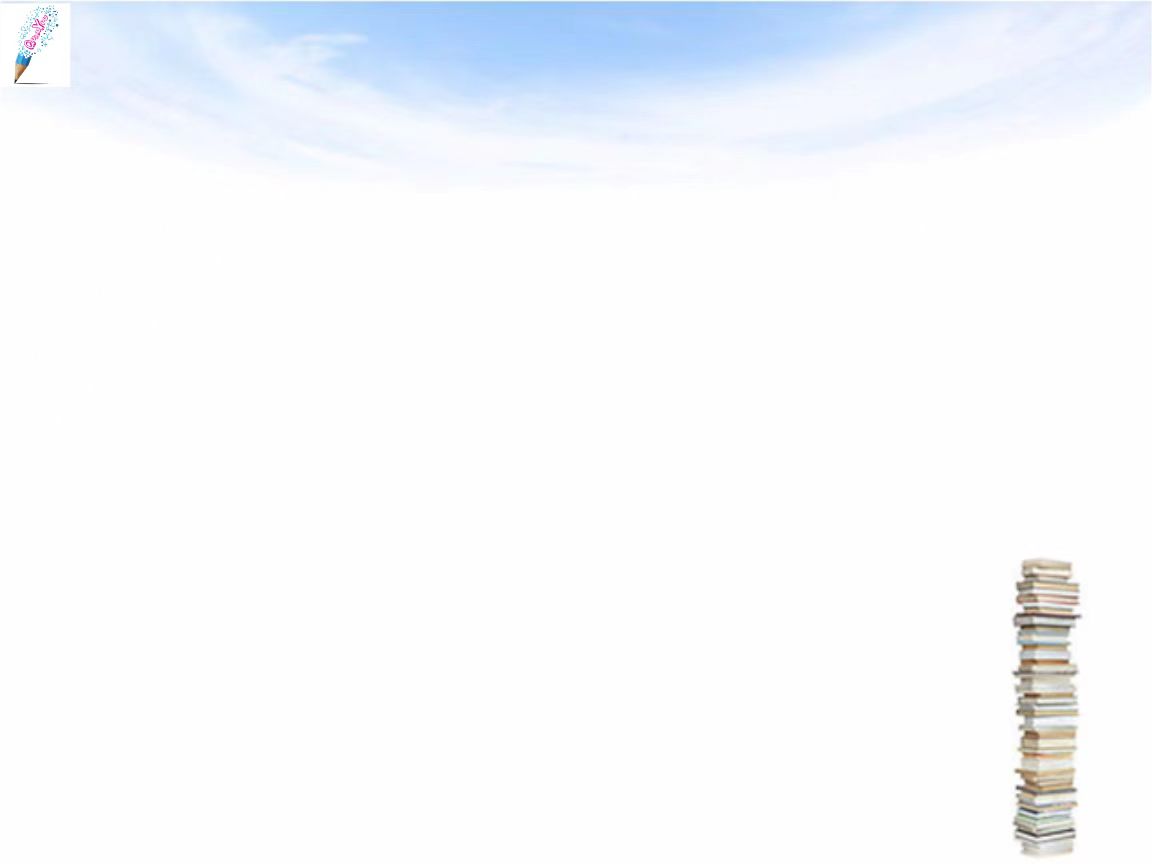 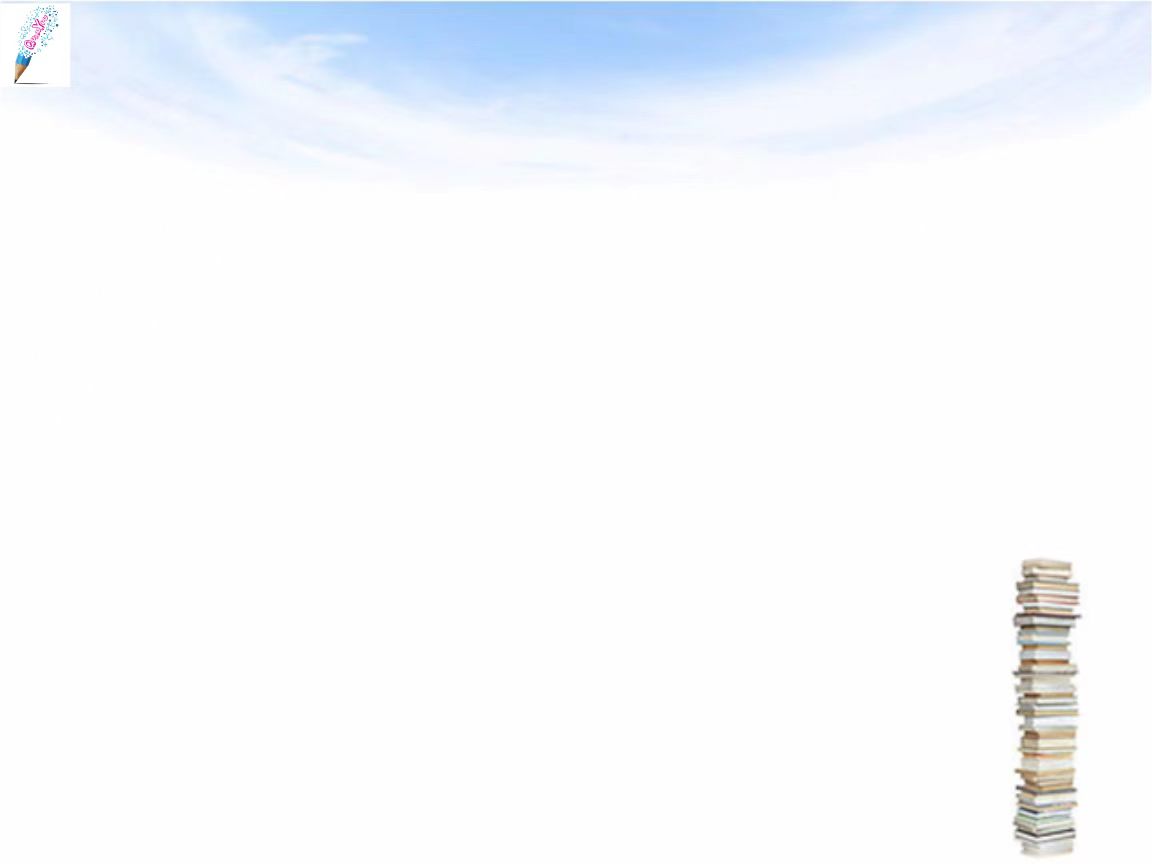 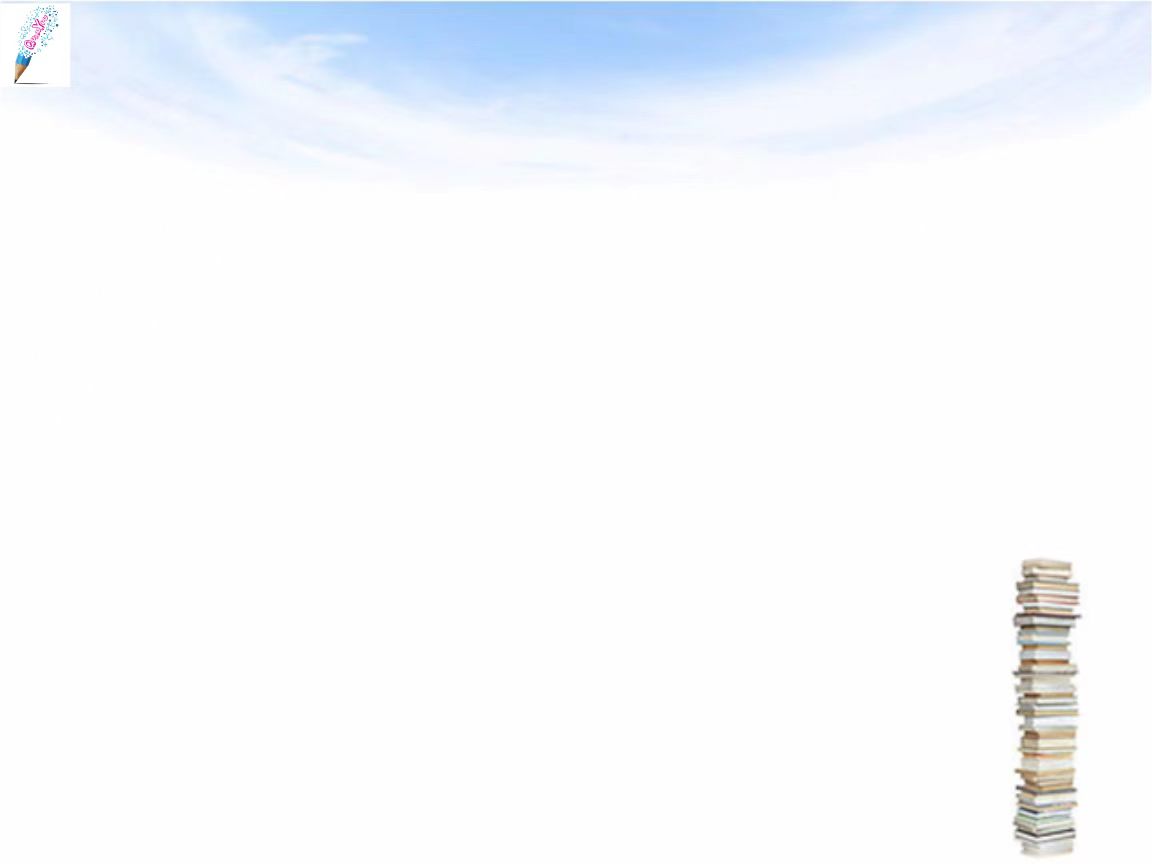 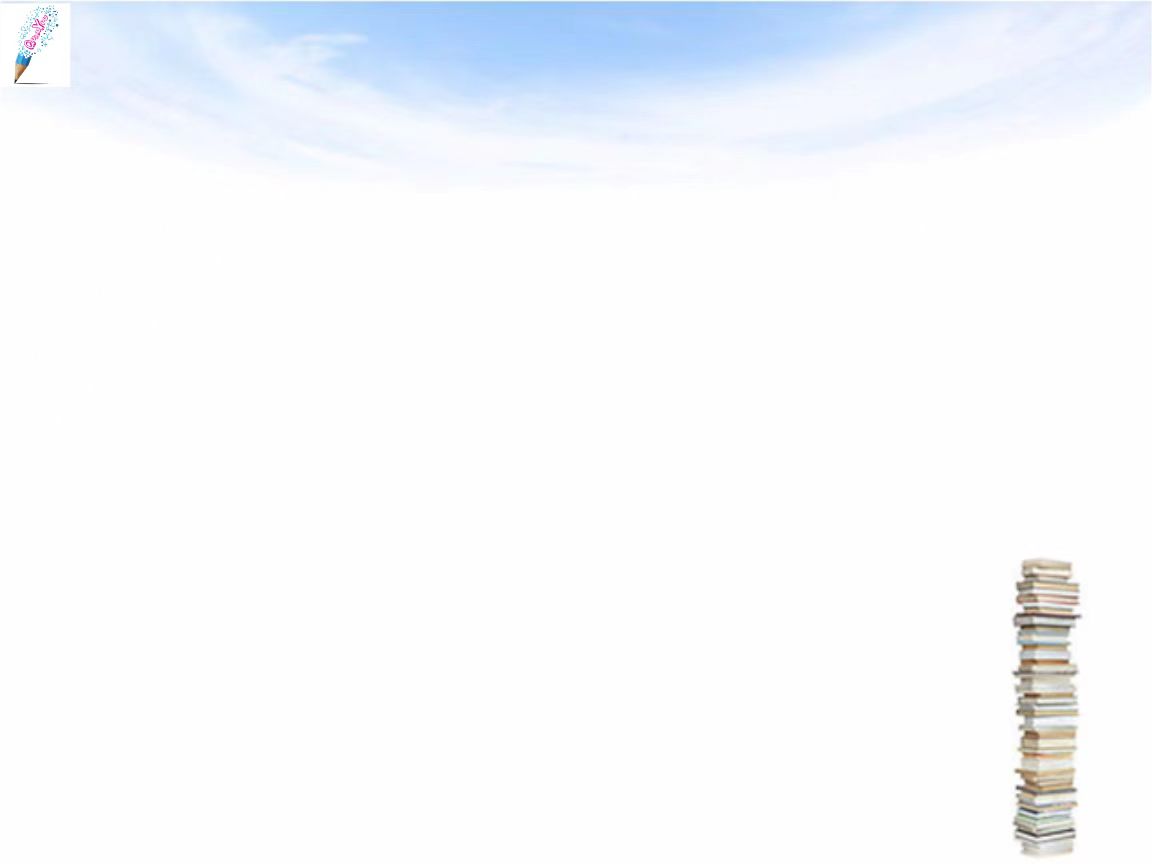 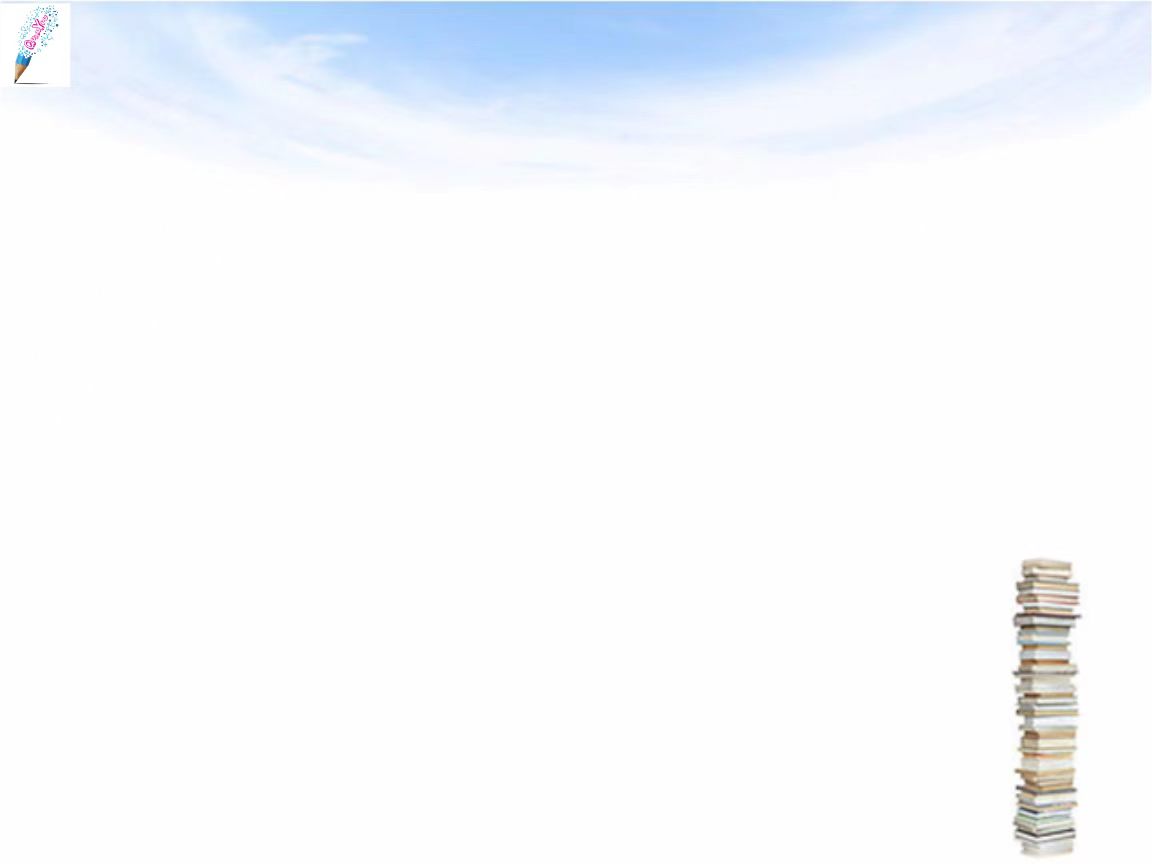 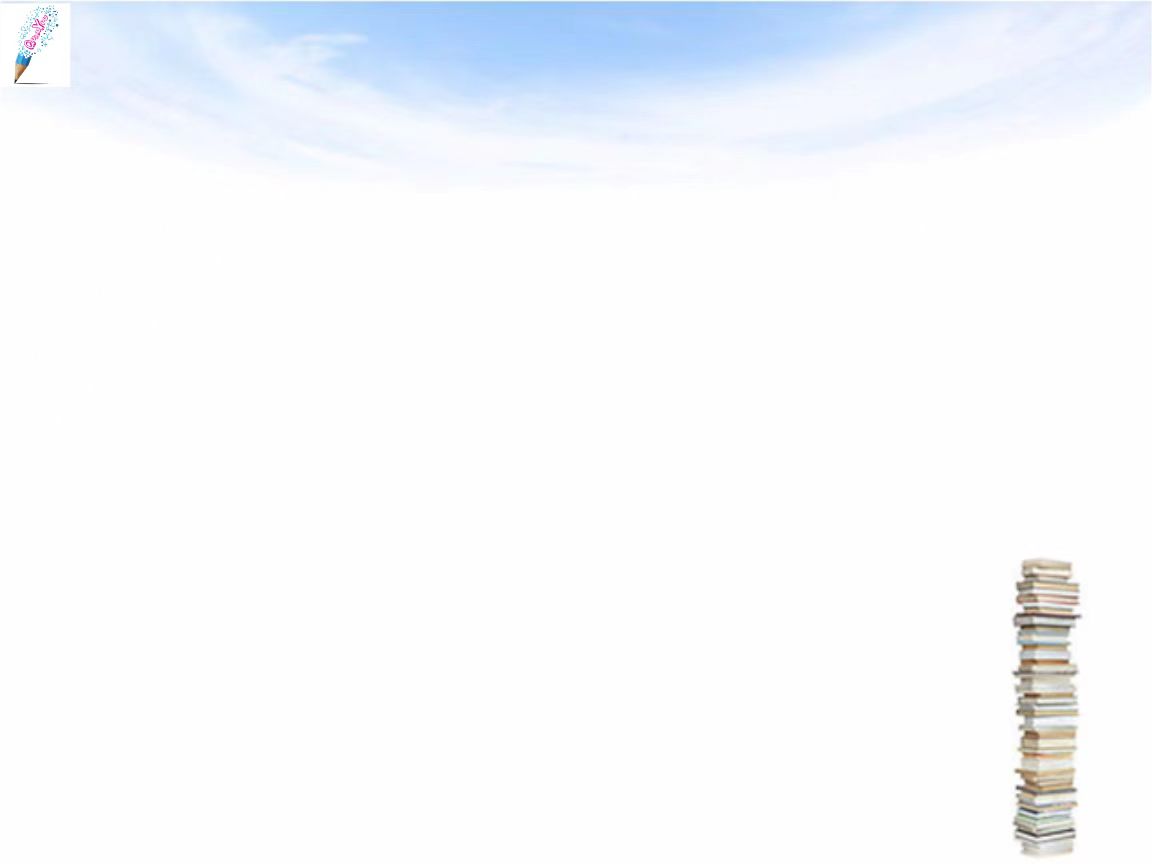 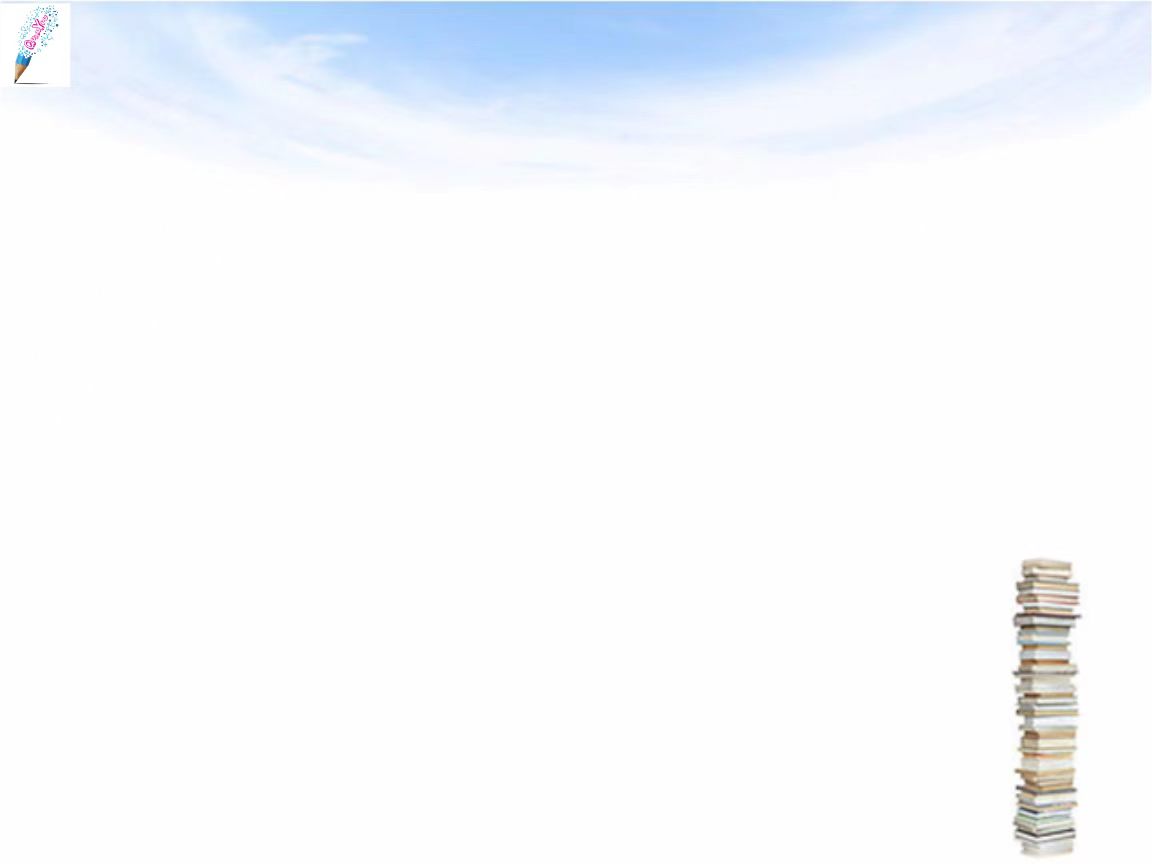 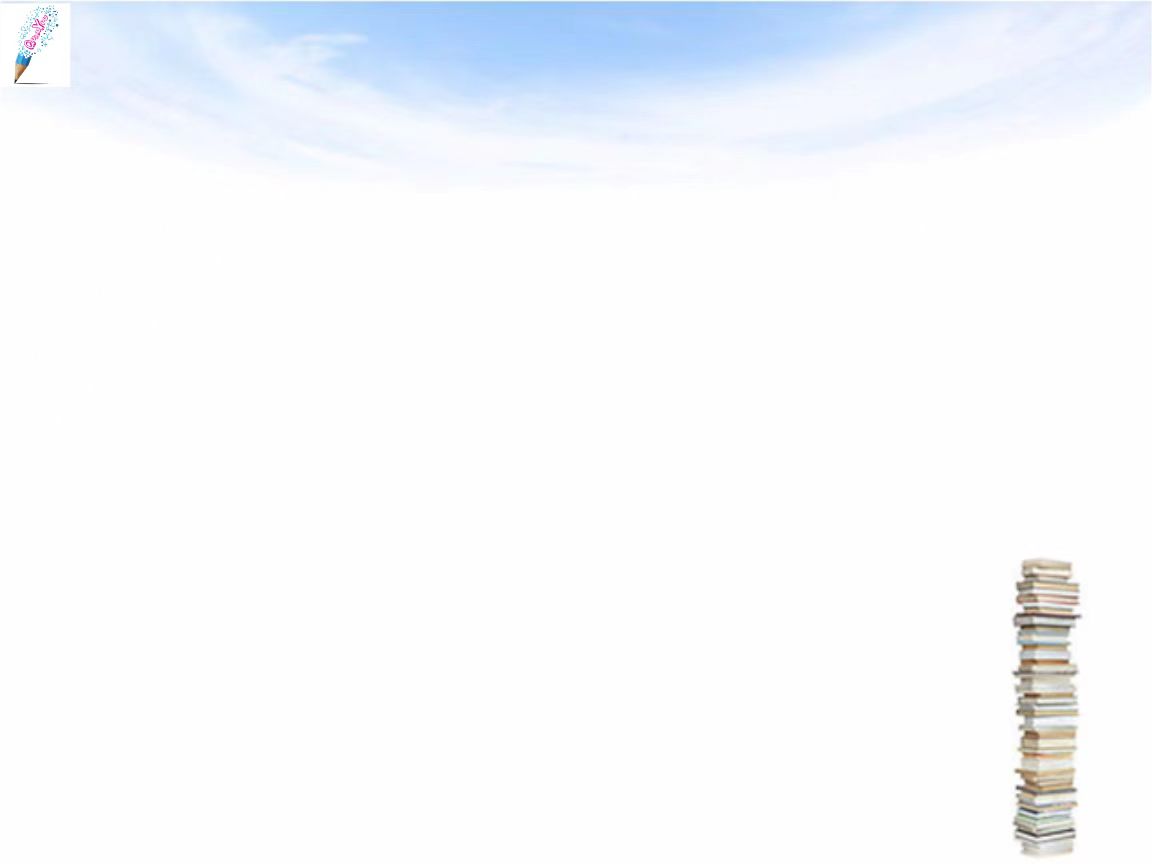 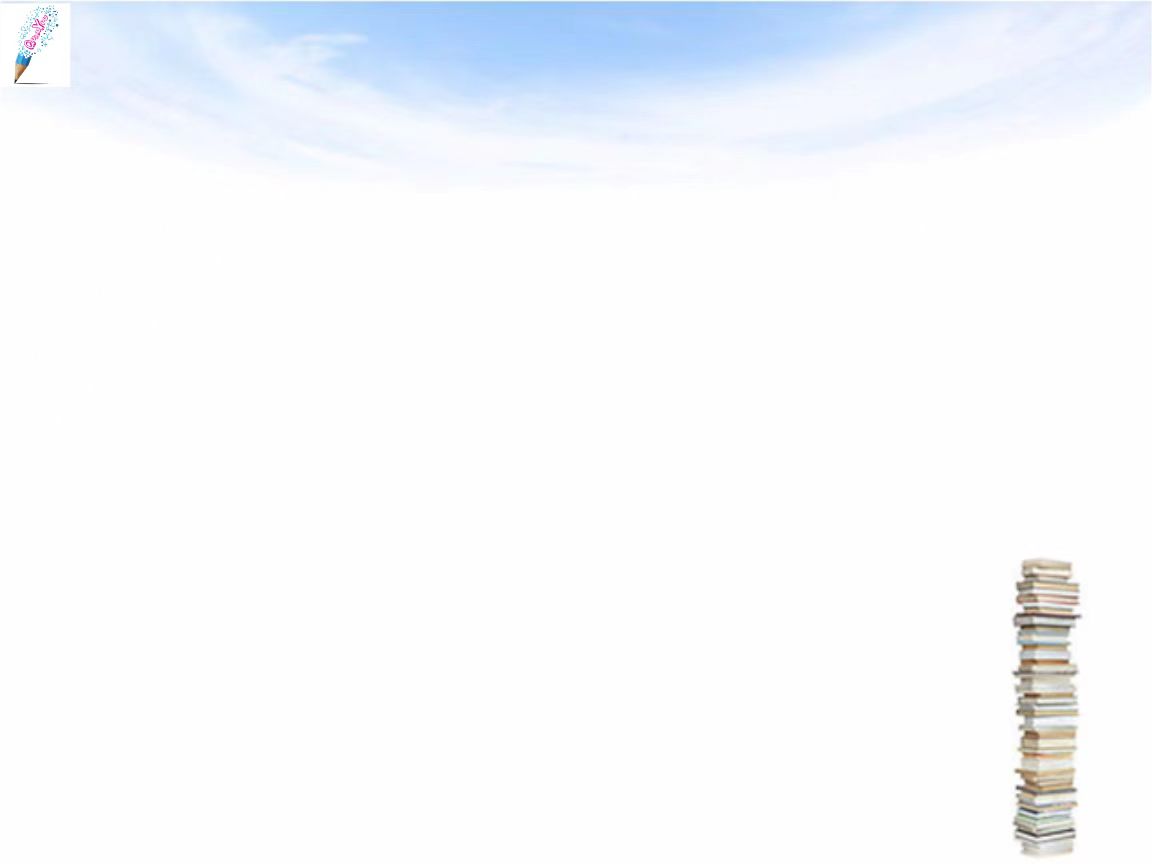 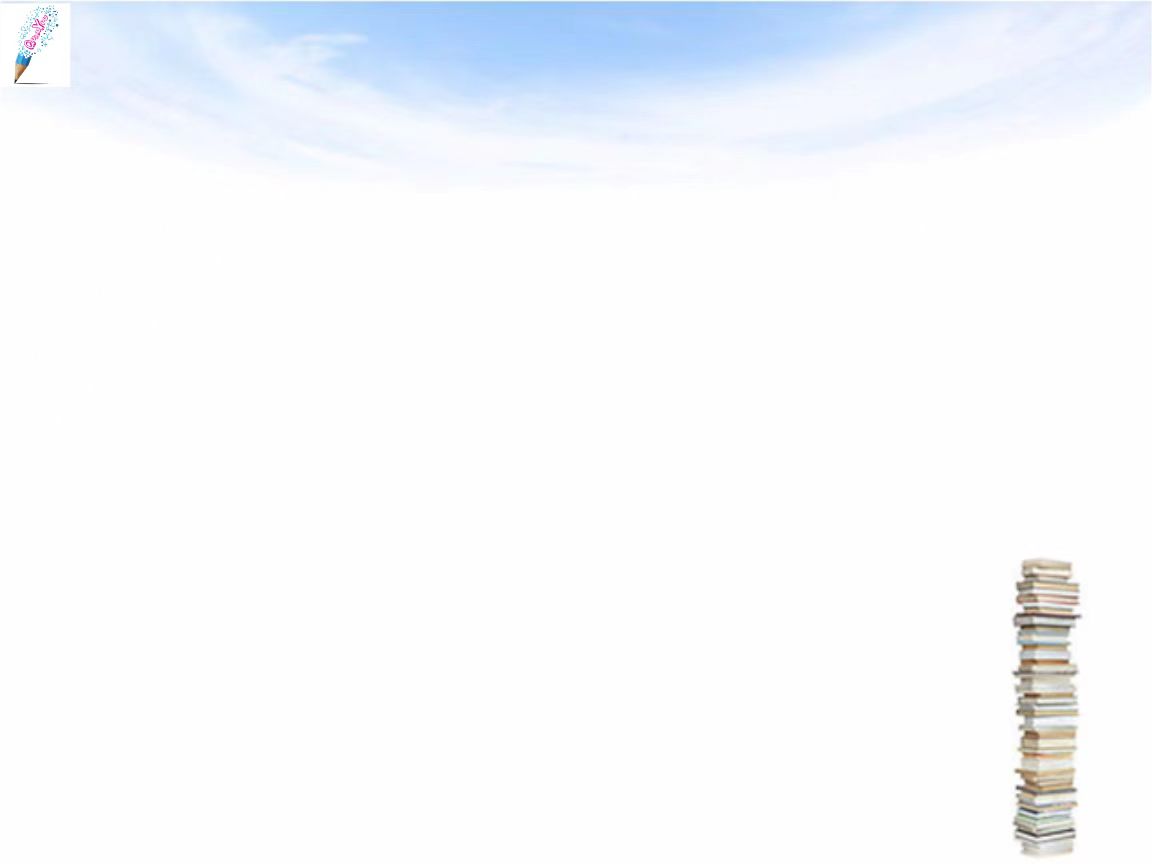 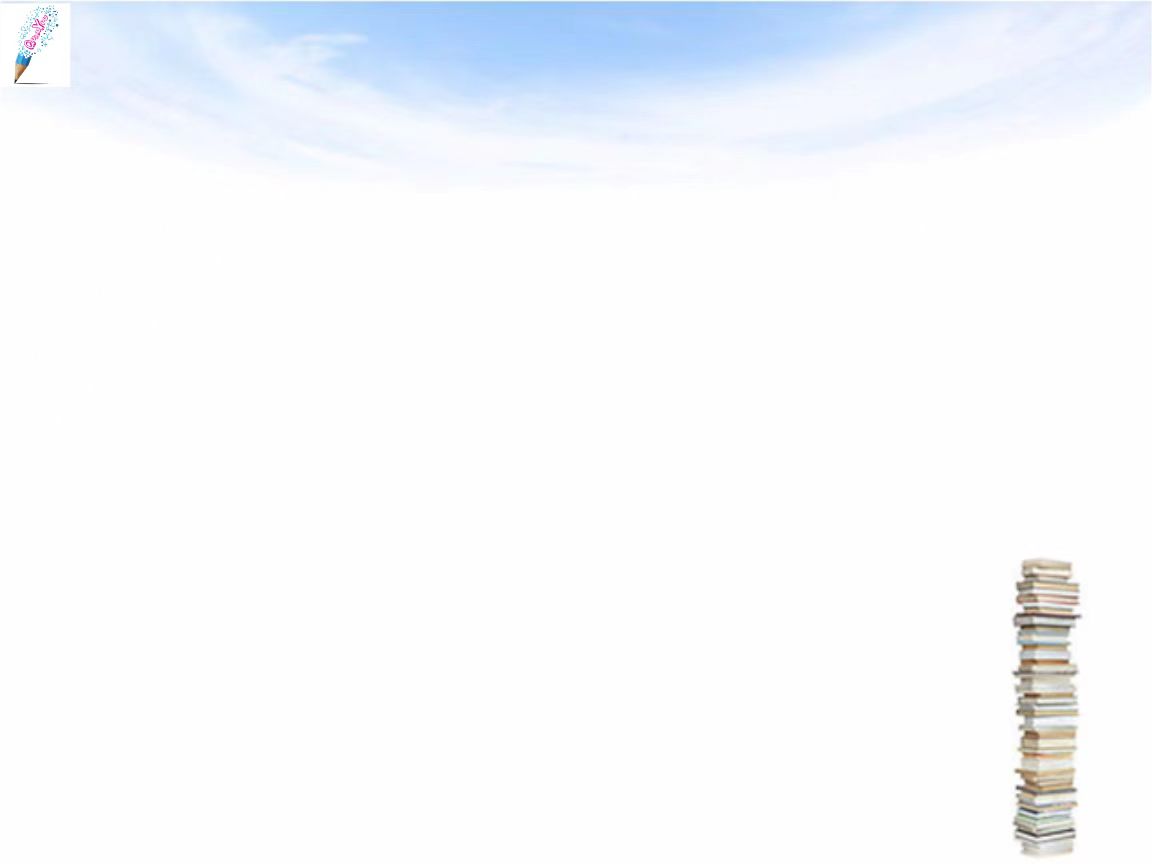 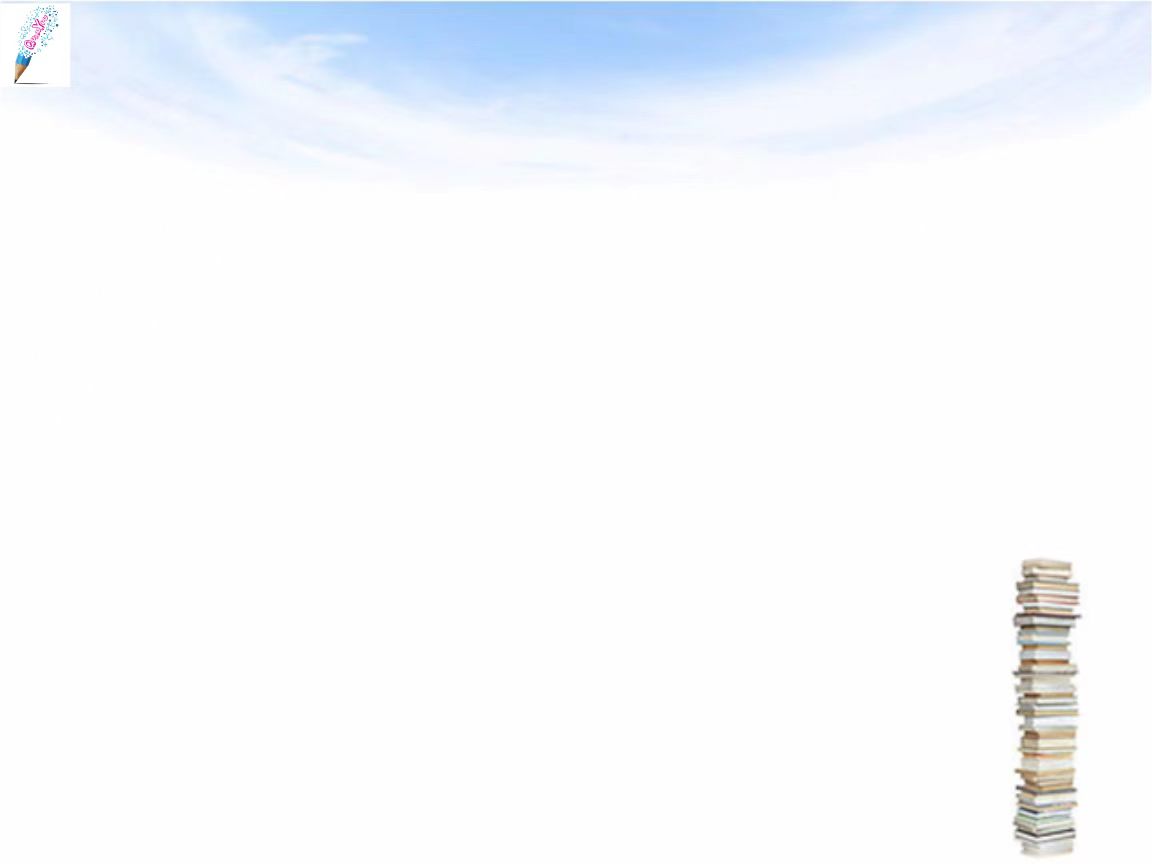 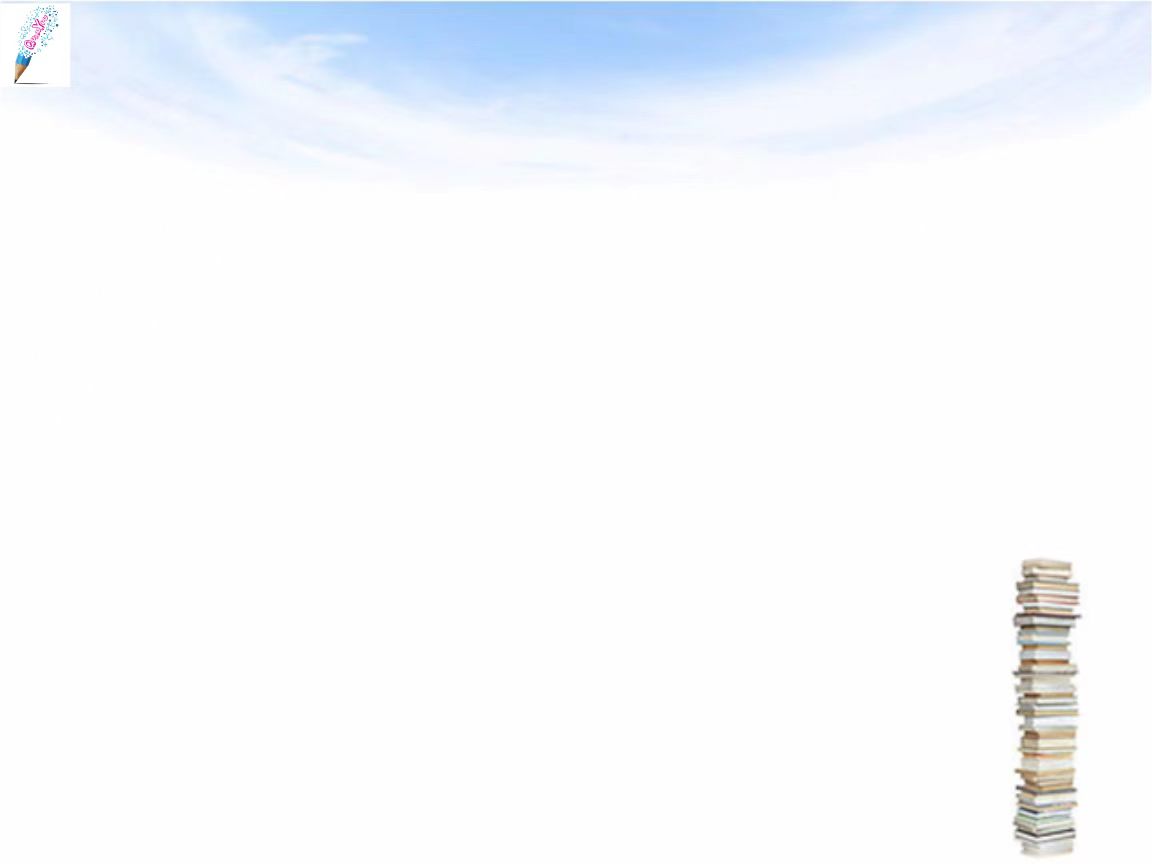 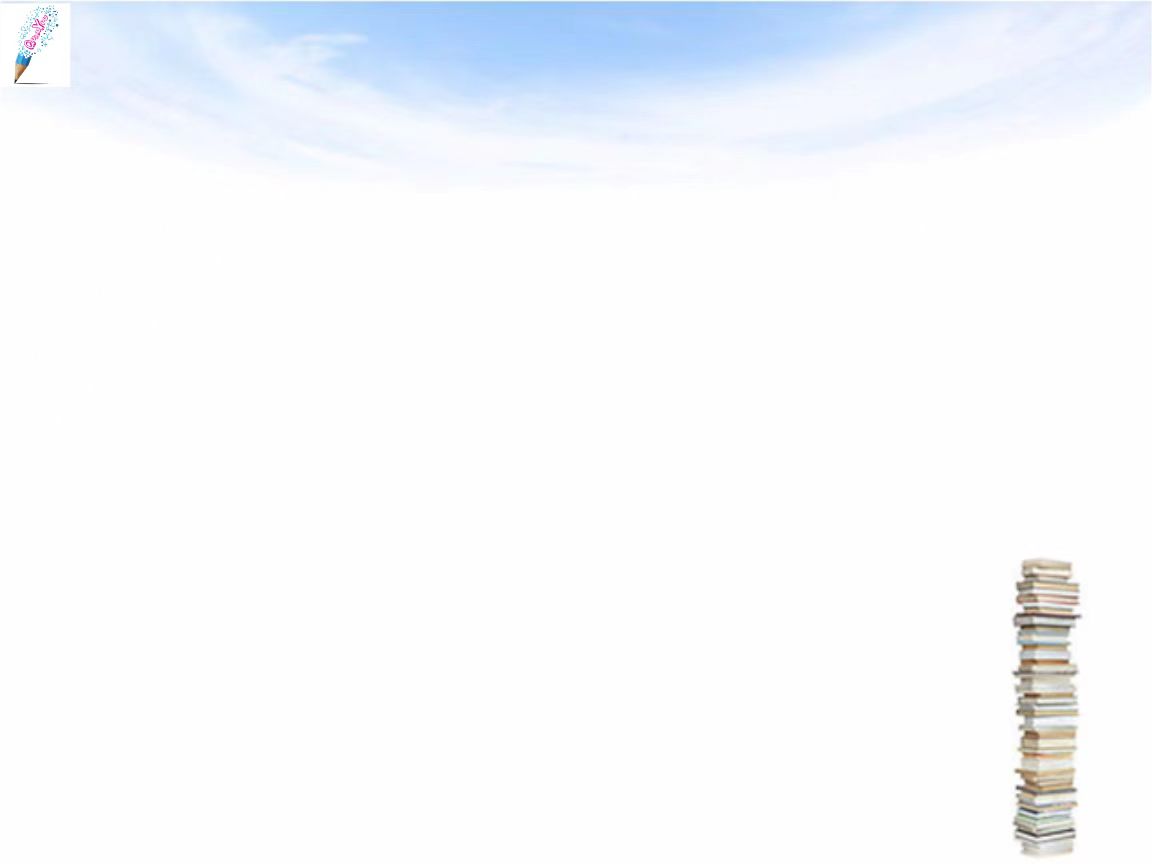 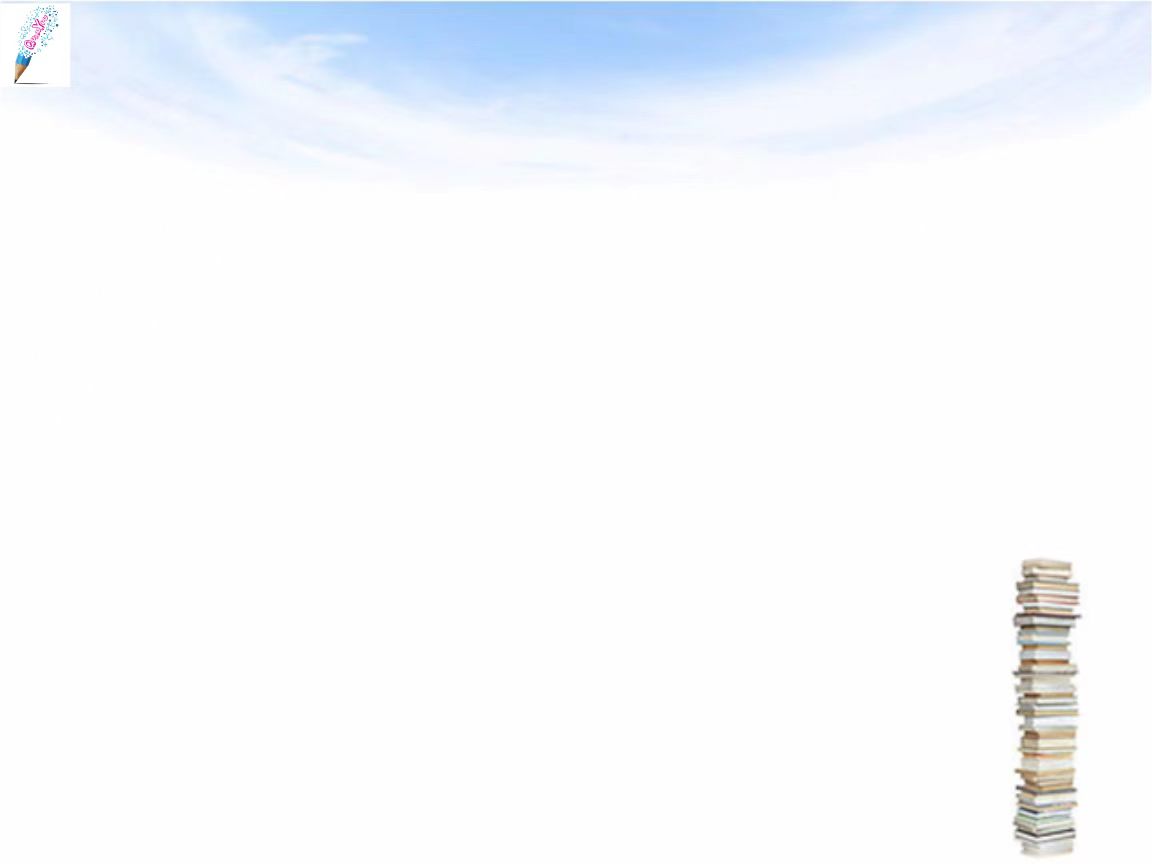 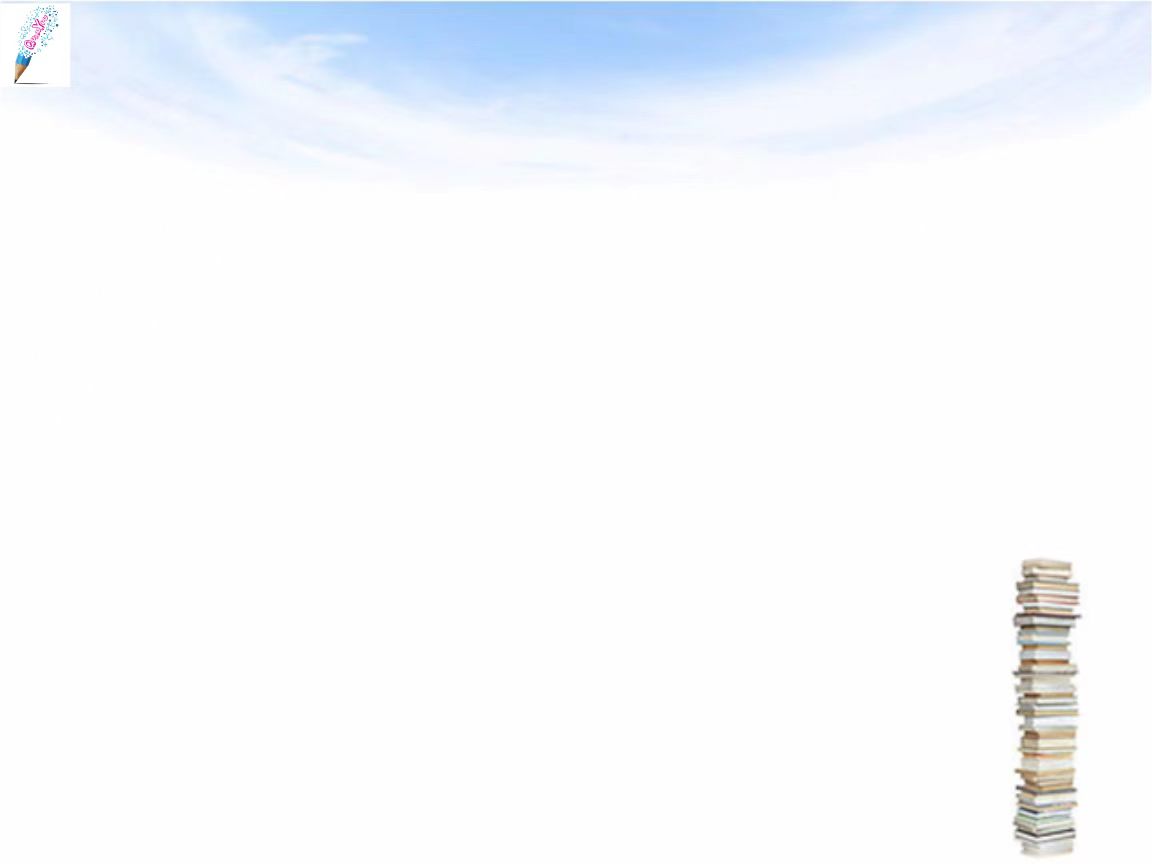